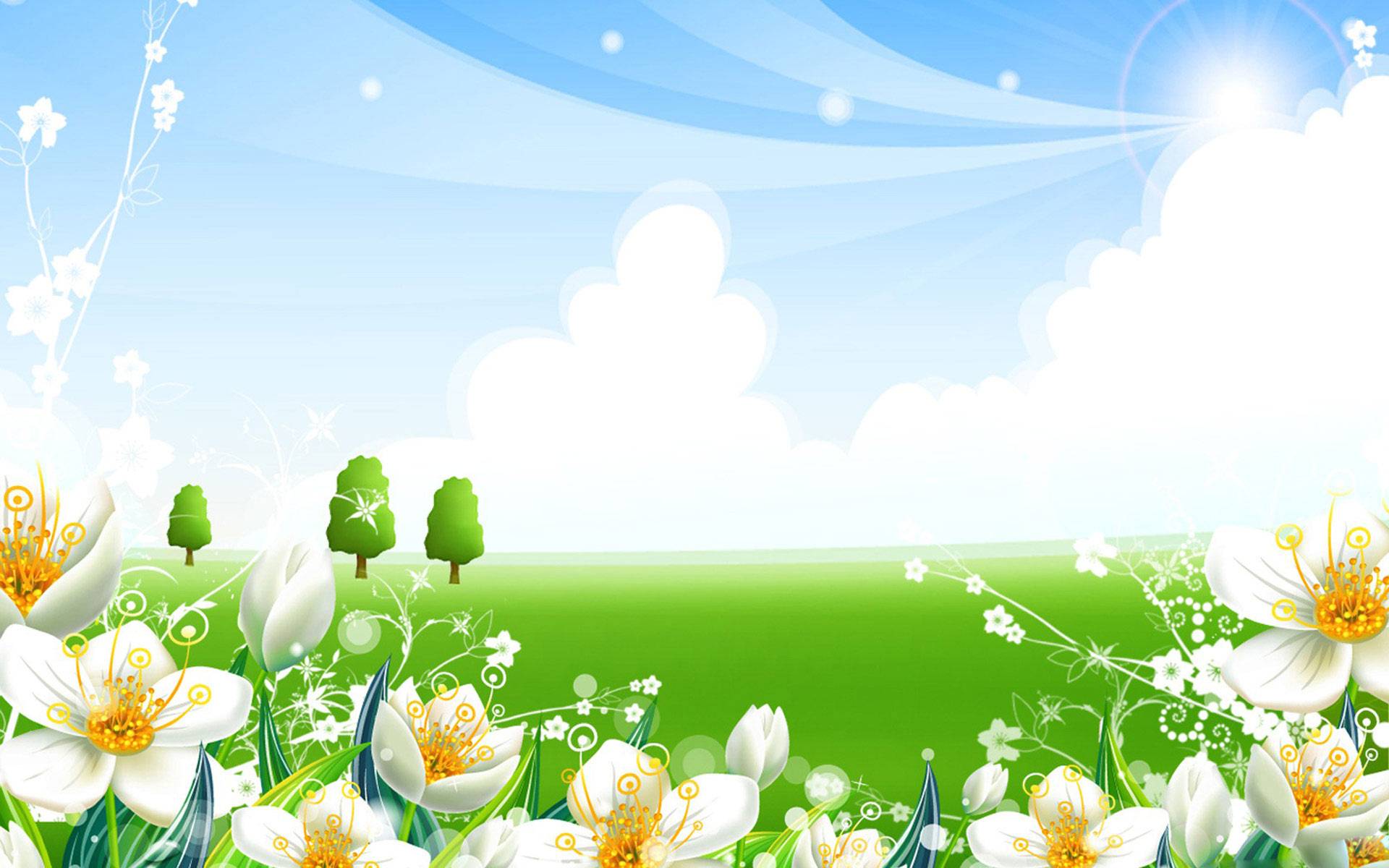 Tập đọc
Kể cho bé nghe
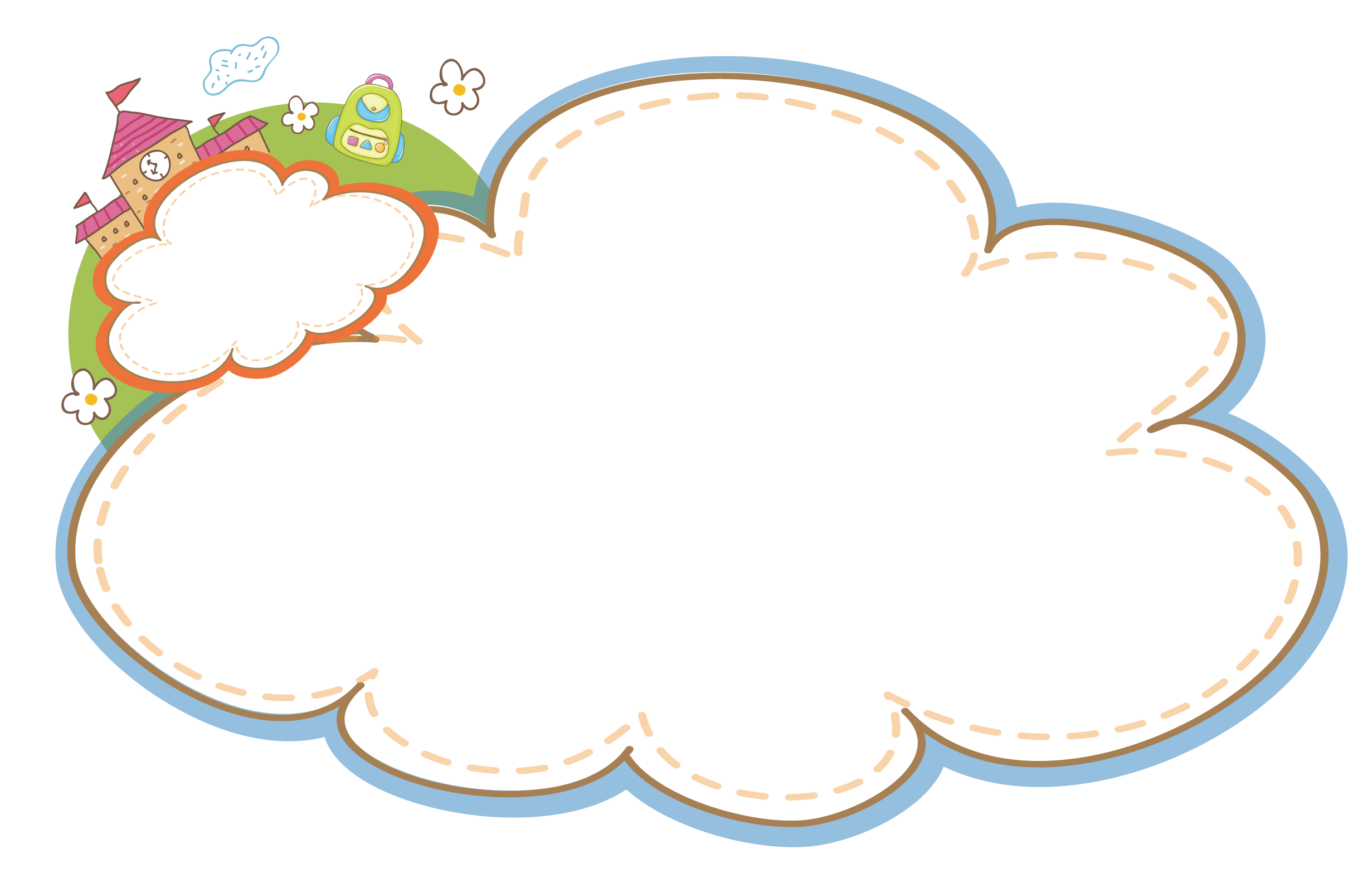 KHÔÛI ÑOÄNG
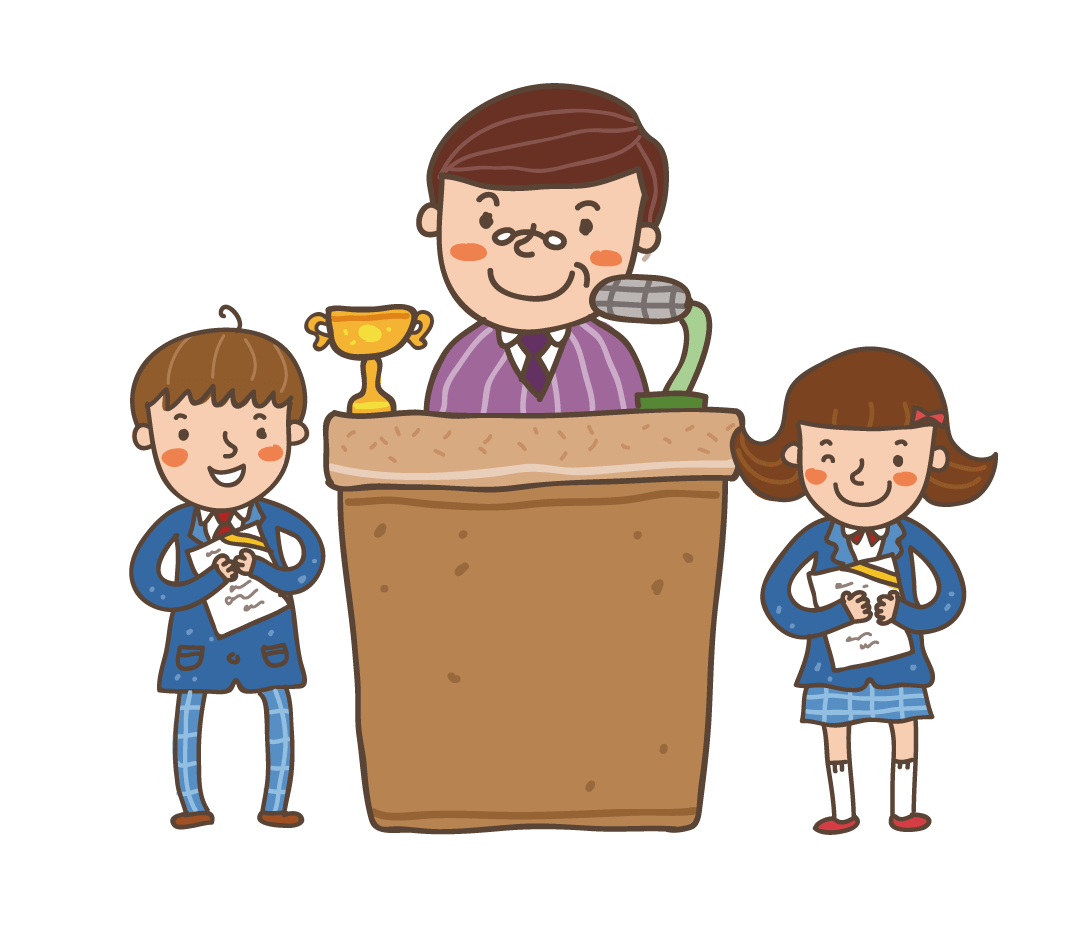 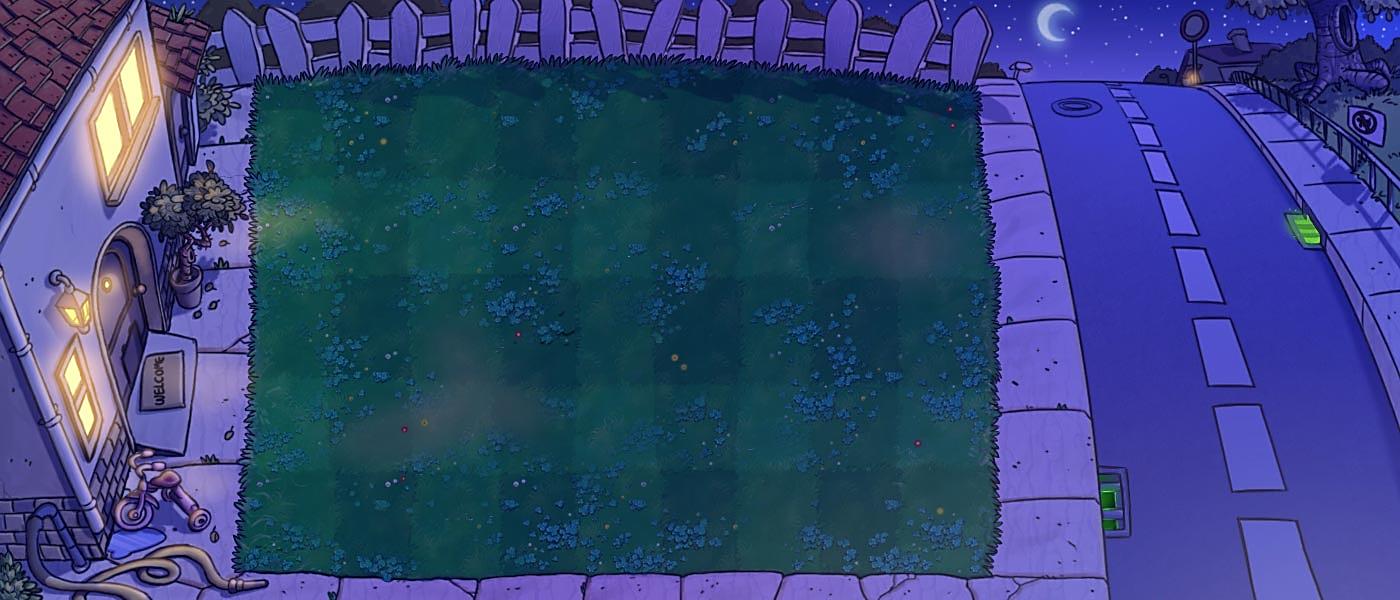 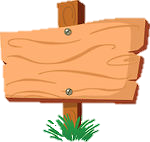 GIẢI CỨU
THÚ CƯNG
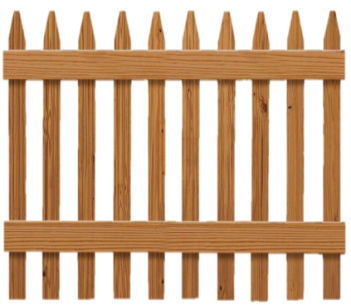 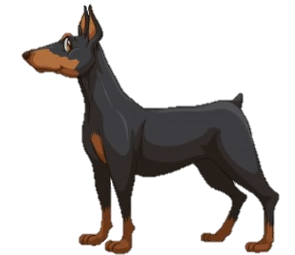 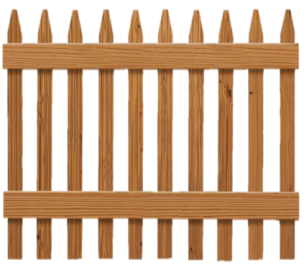 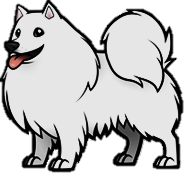 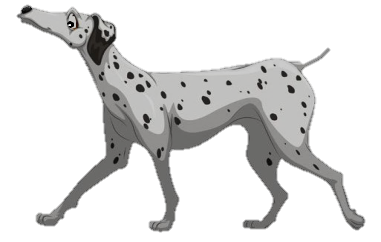 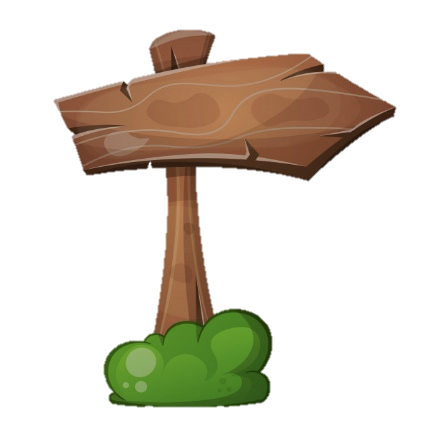 Hướng dẫn
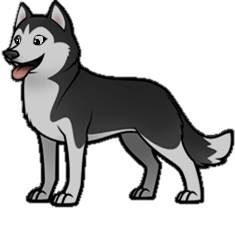 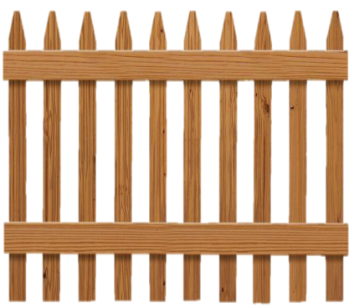 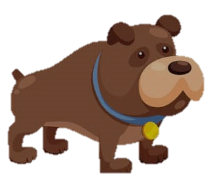 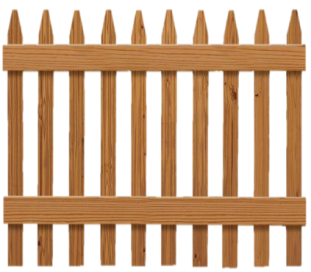 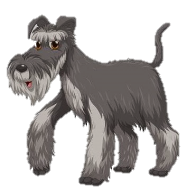 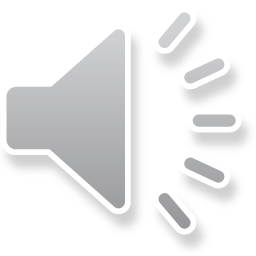 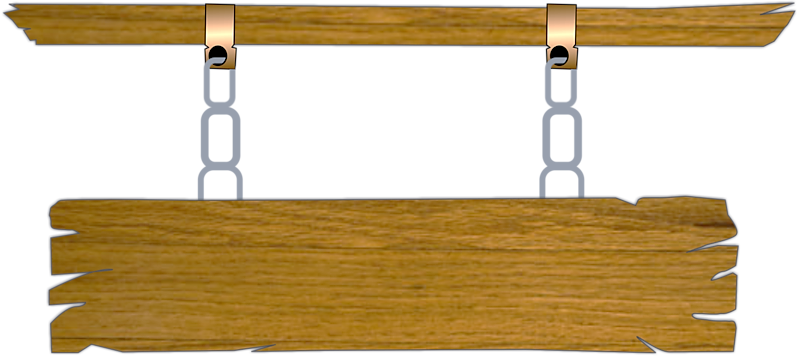 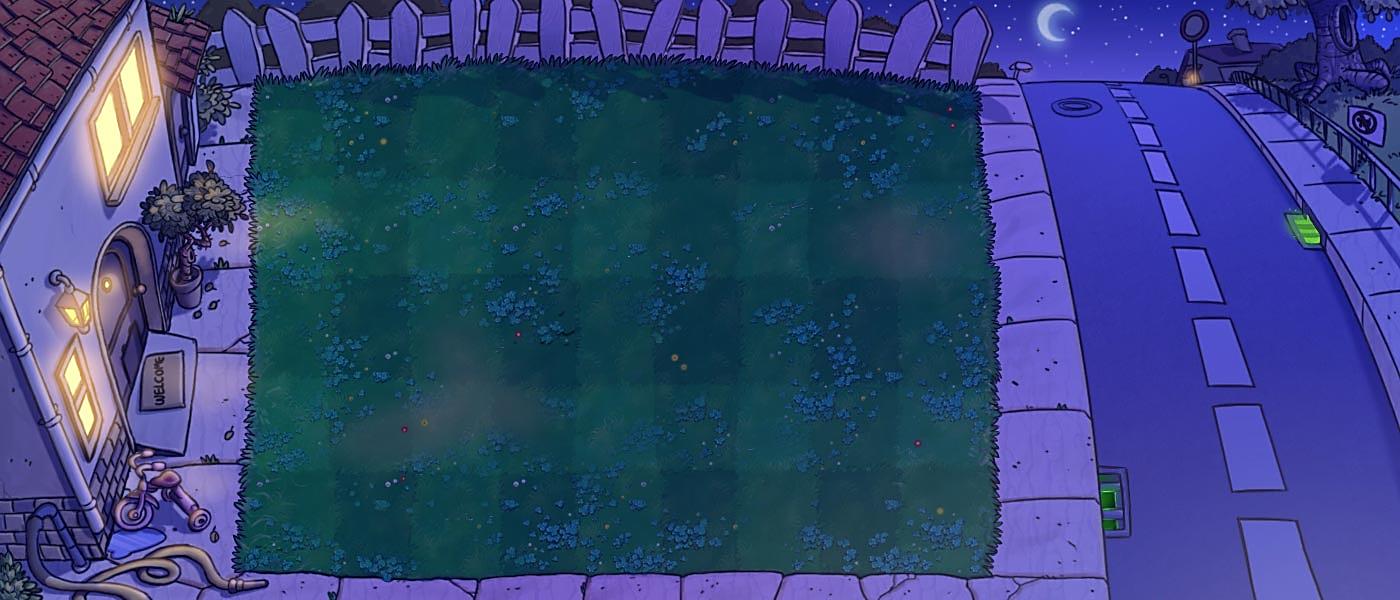 Các chú cún đã bị bắt cóc và bị nhốt 
trong những chiếc chuồng. Trong lúc kẻ xấu đang say ngủ, hãy cố gắng trả lời đúng 
các câu hỏi và giúp các chú cún trốn thoát.
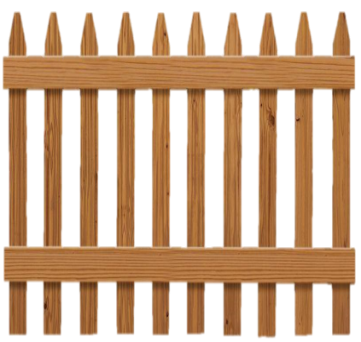 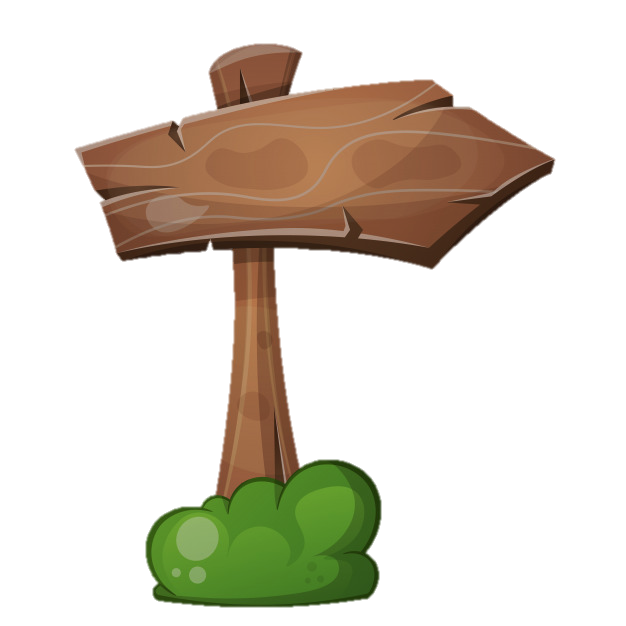 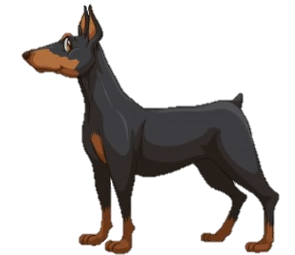 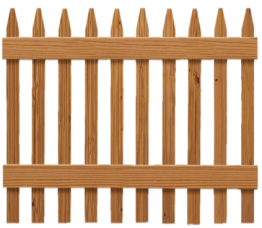 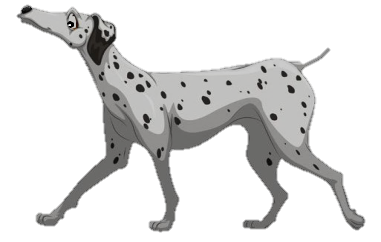 Chơi
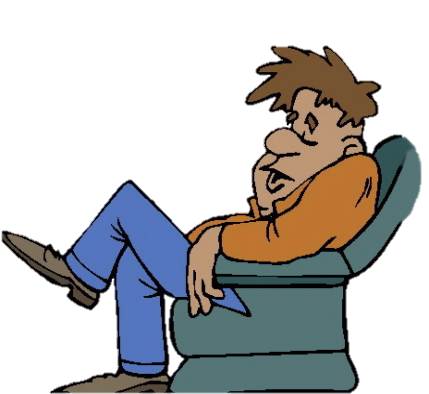 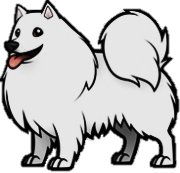 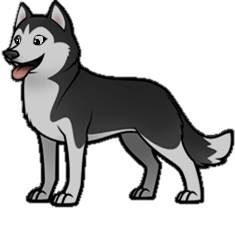 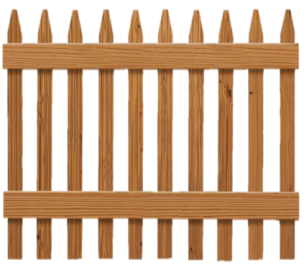 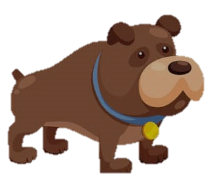 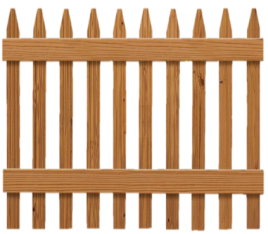 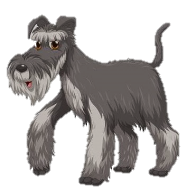 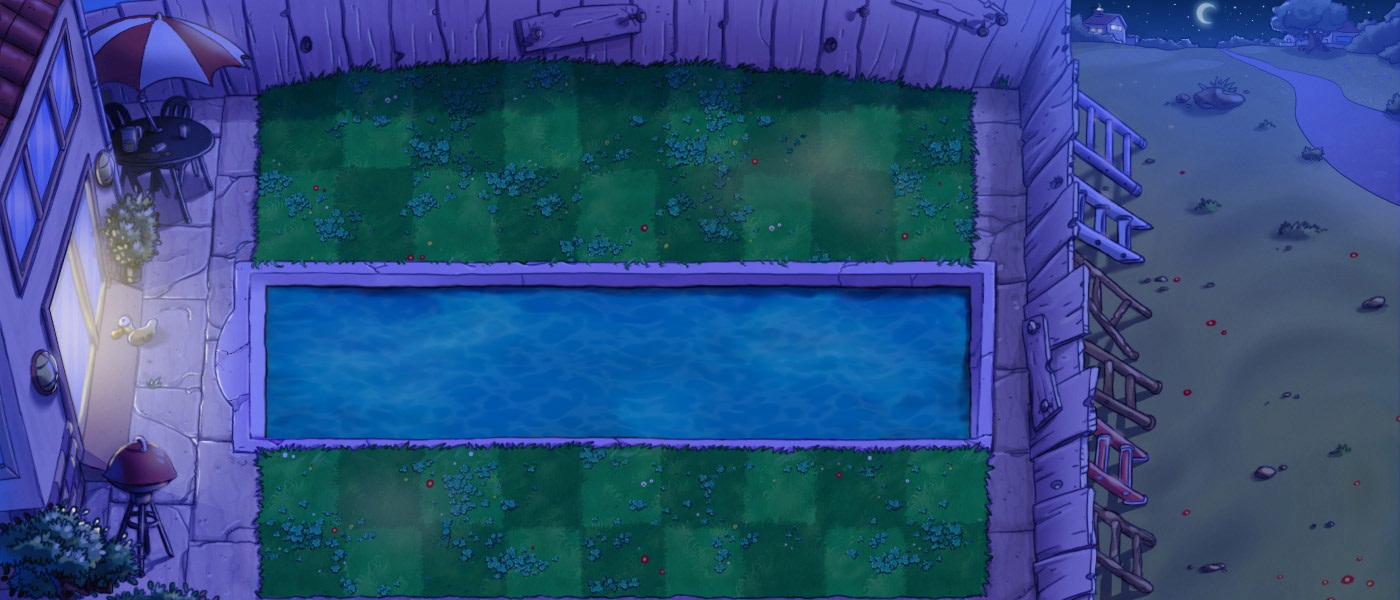 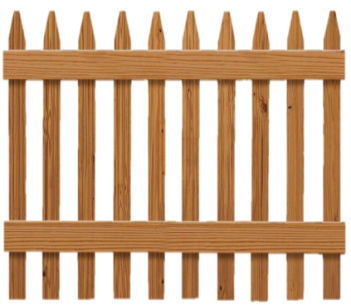 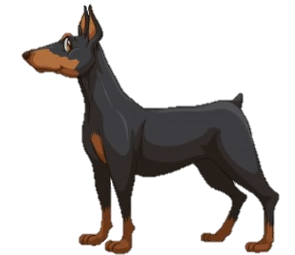 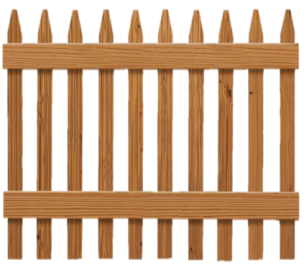 1
2
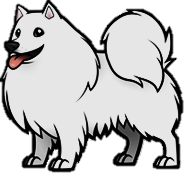 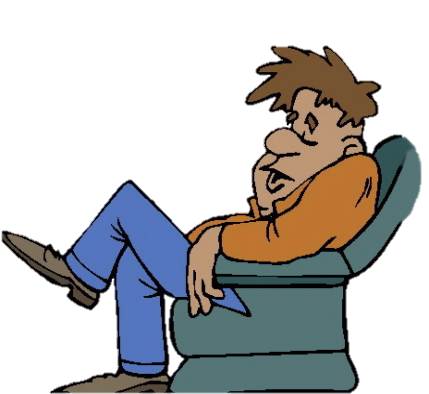 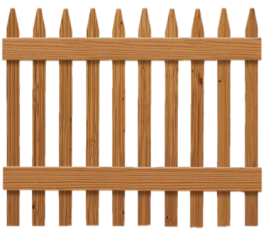 4
3
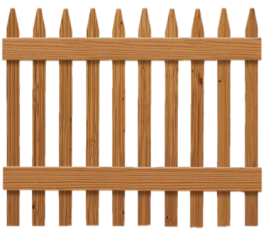 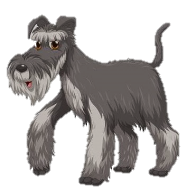 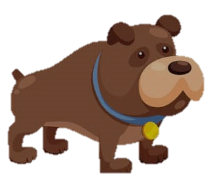 6
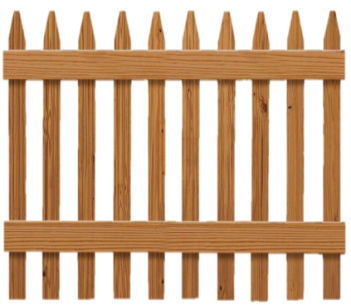 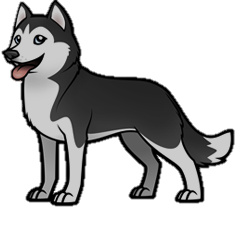 5
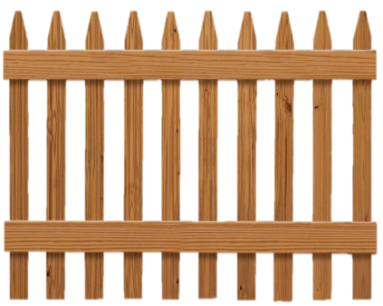 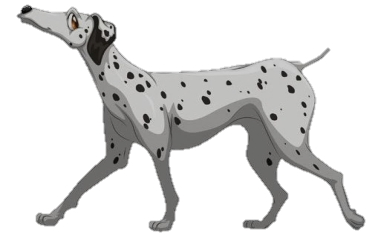 Quan sát và nhận xét:
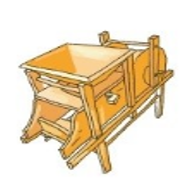 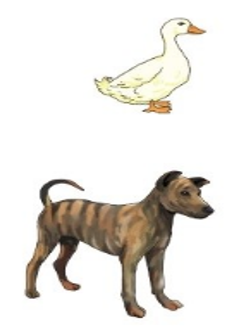 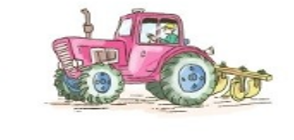 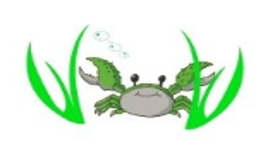 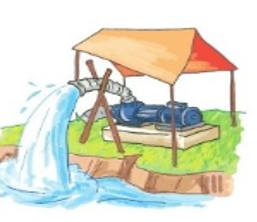 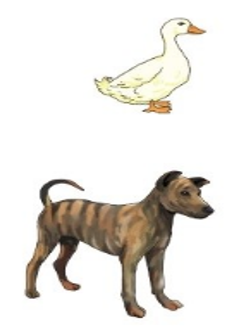 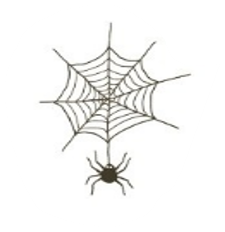 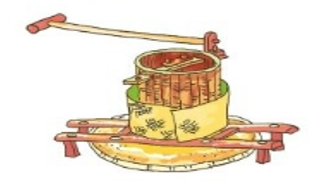 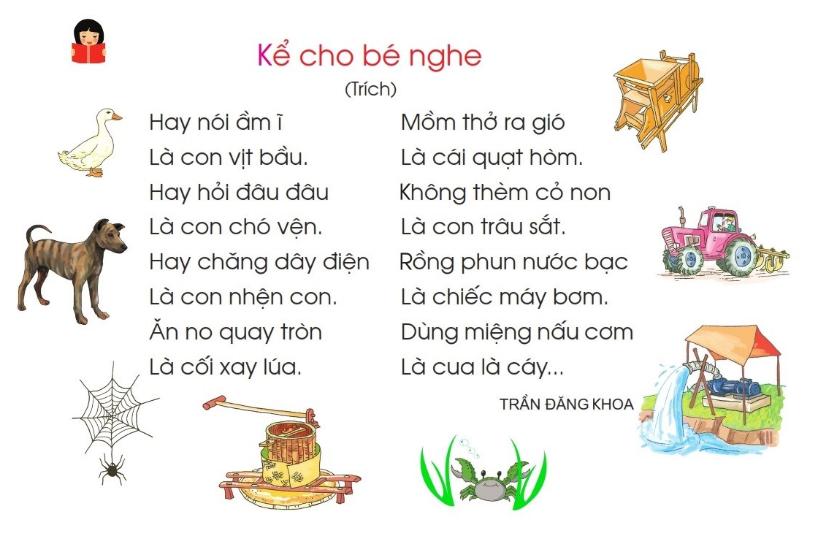 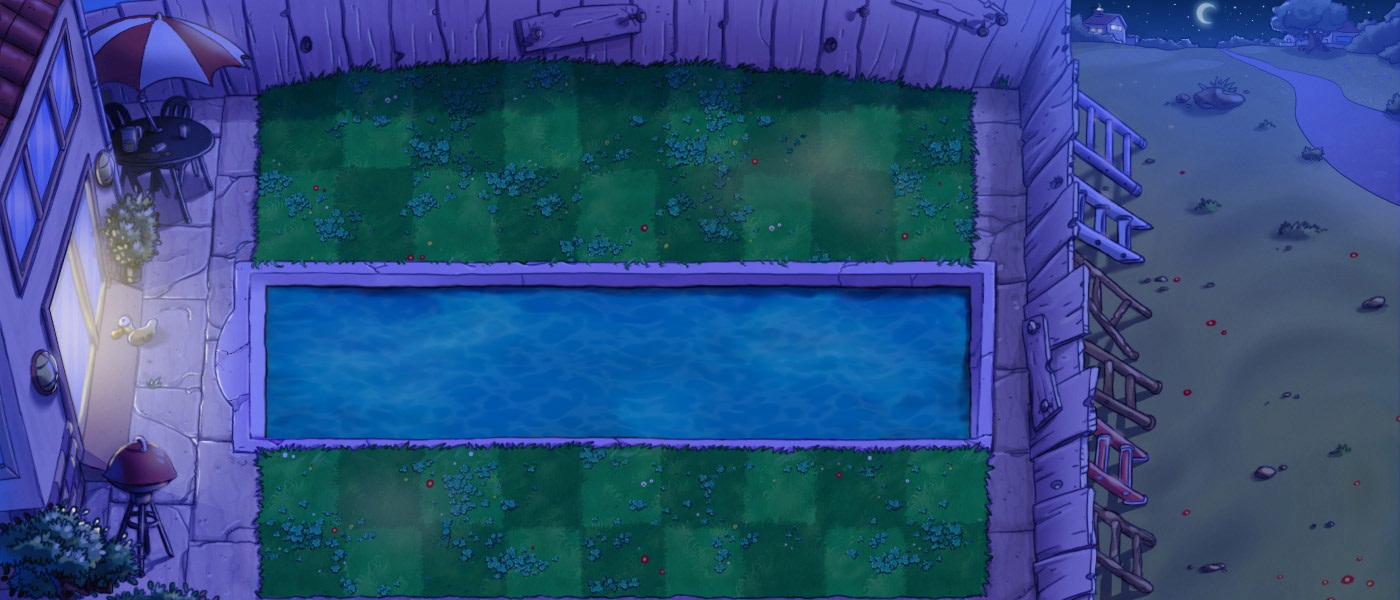 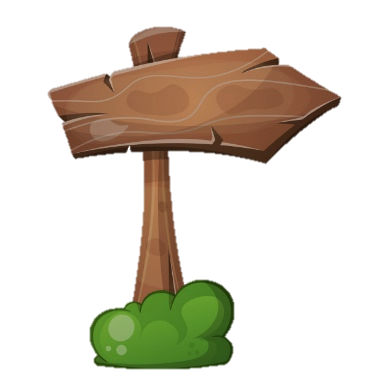 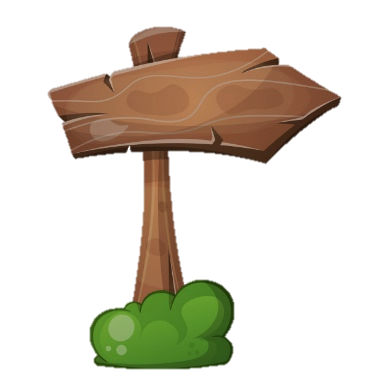 Trở về
Trở về
hầy cô điền 
câu trả lời vào đây
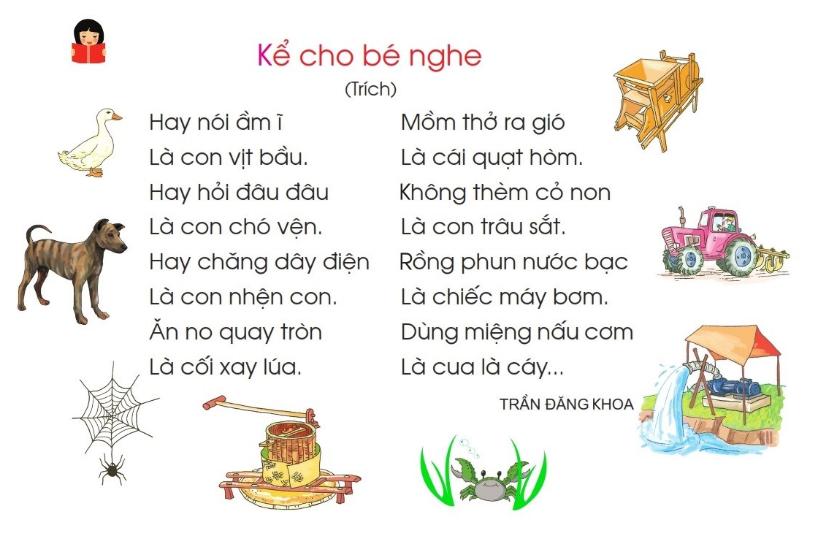 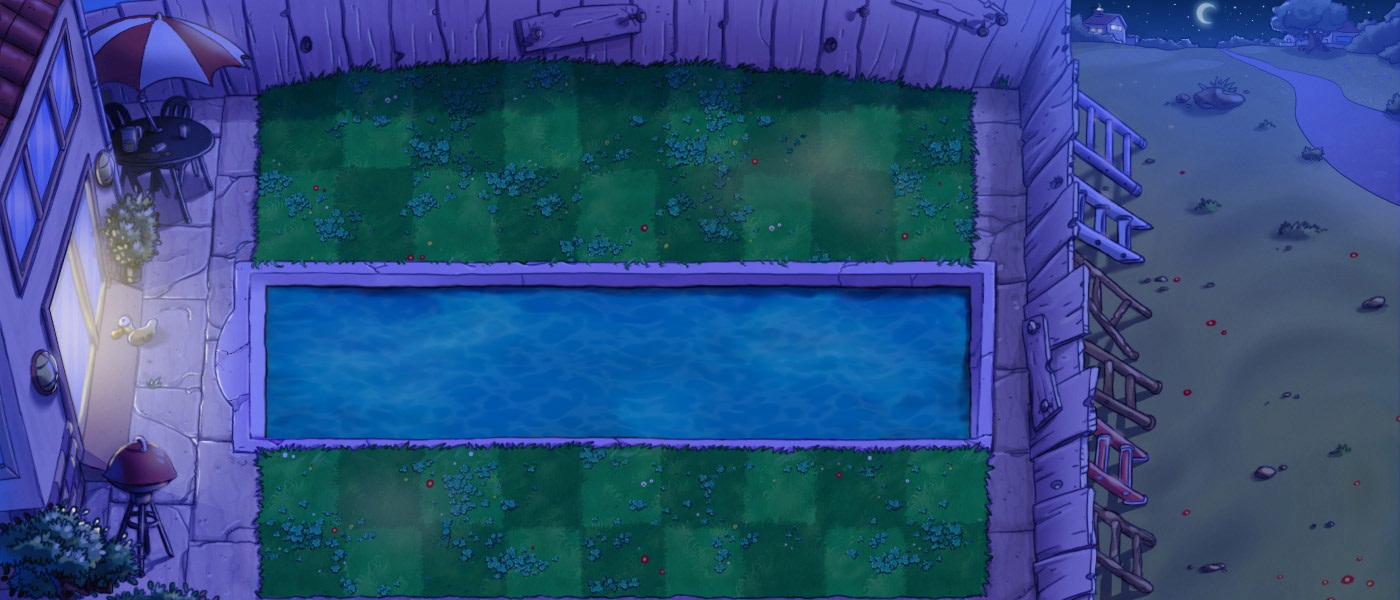 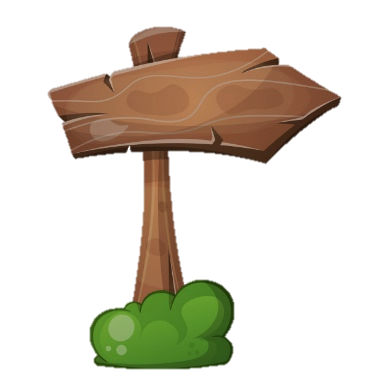 Trở về
hầy cô điền 
câu trả lời vào đây
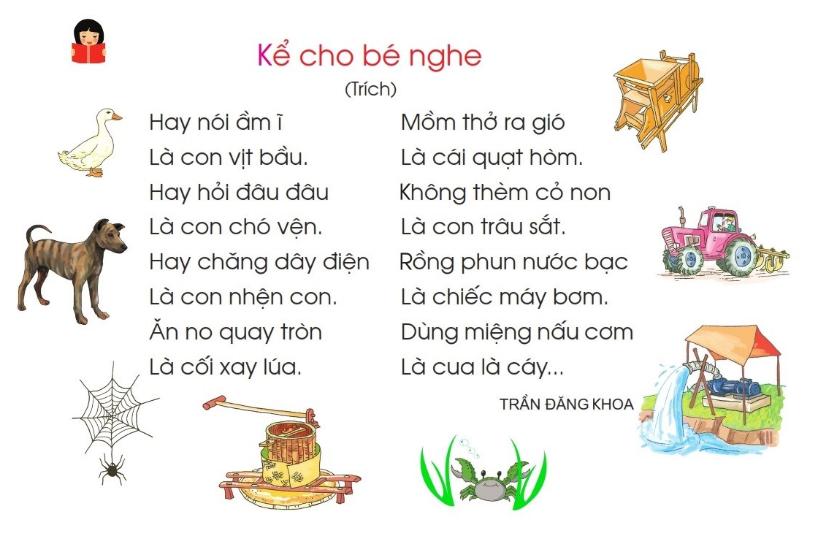 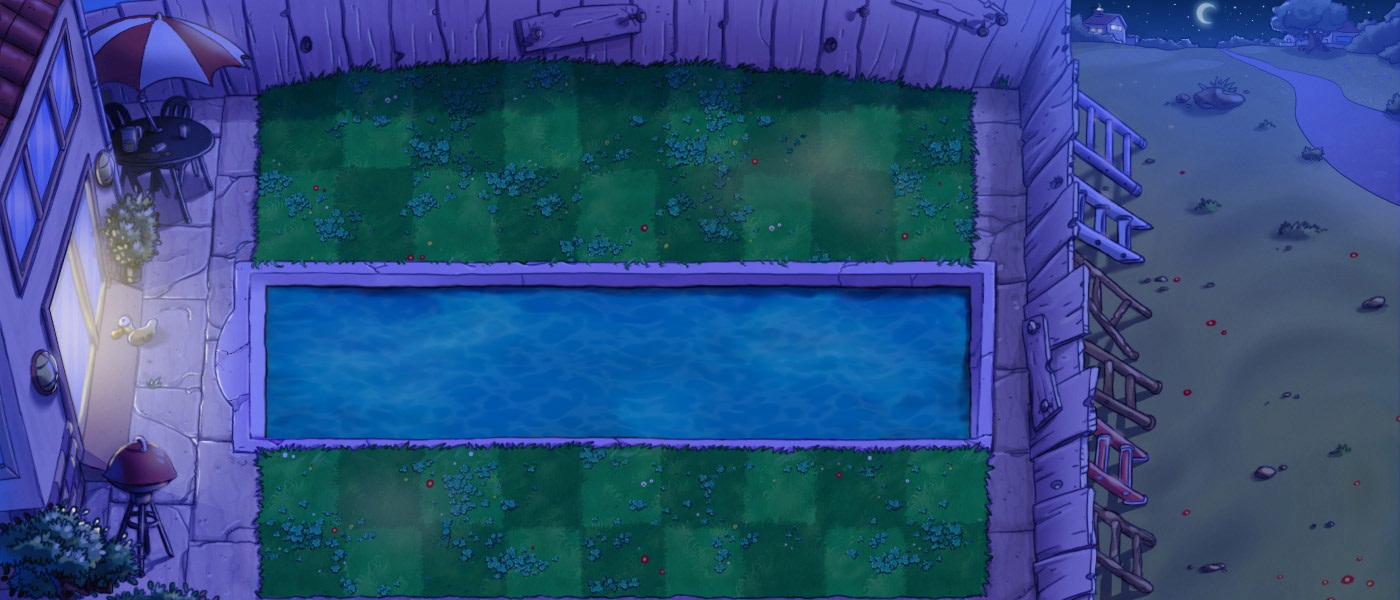 1
2
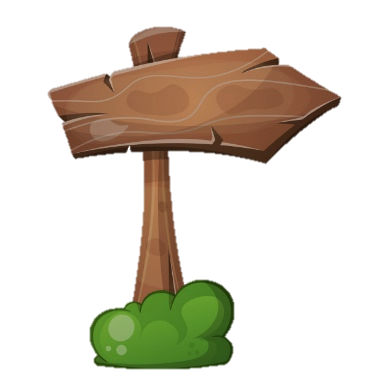 Trở về
hầy cô điền 
câu trả lời vào đây
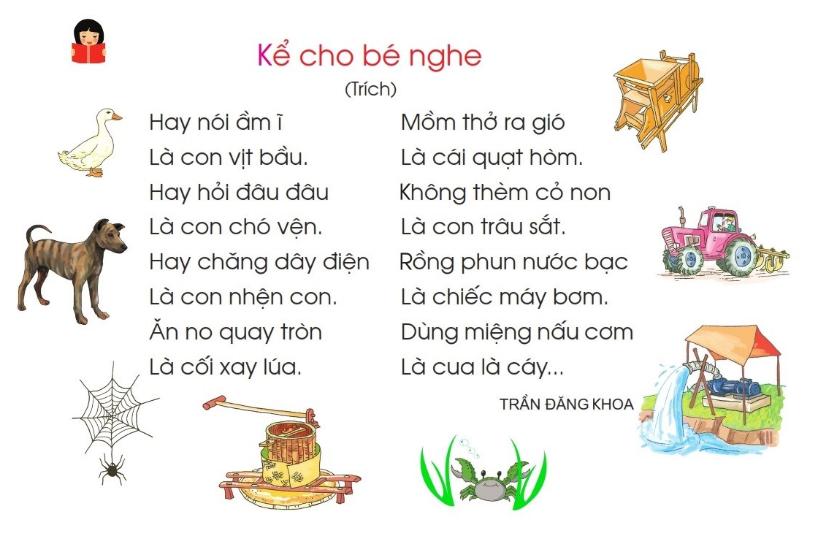 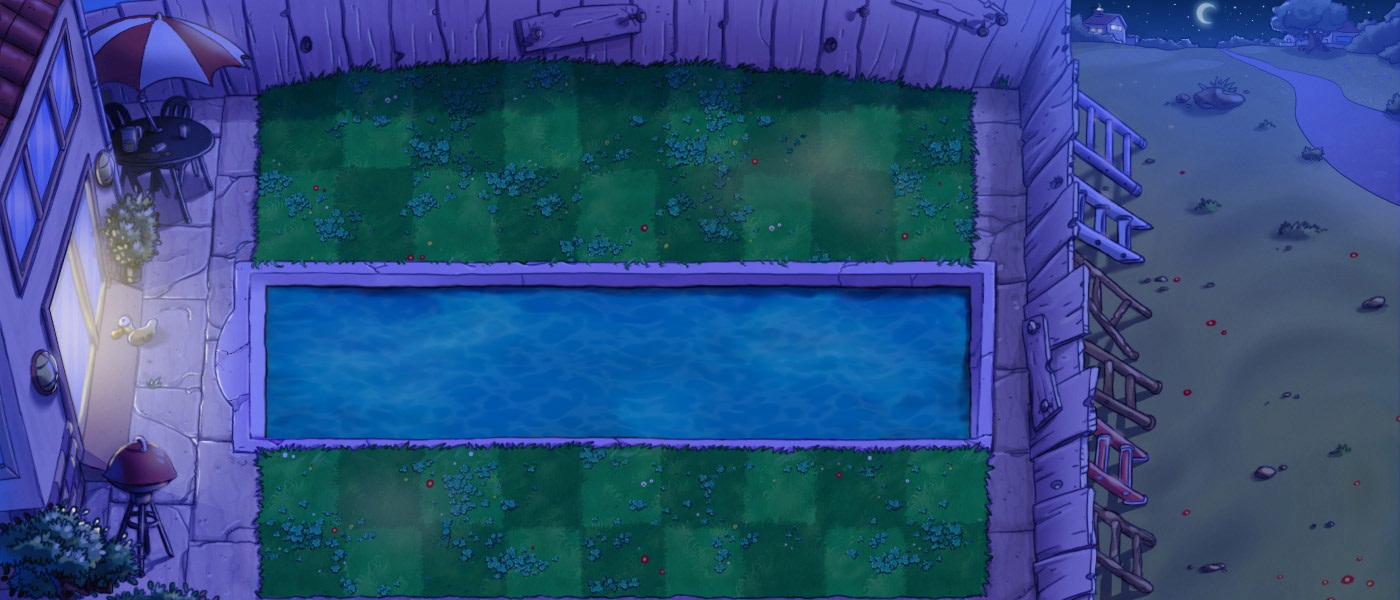 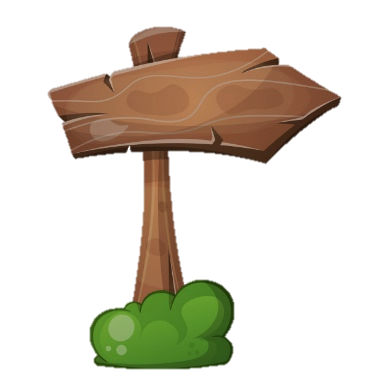 Trở về
hầy cô điền 
câu trả lời vào đây
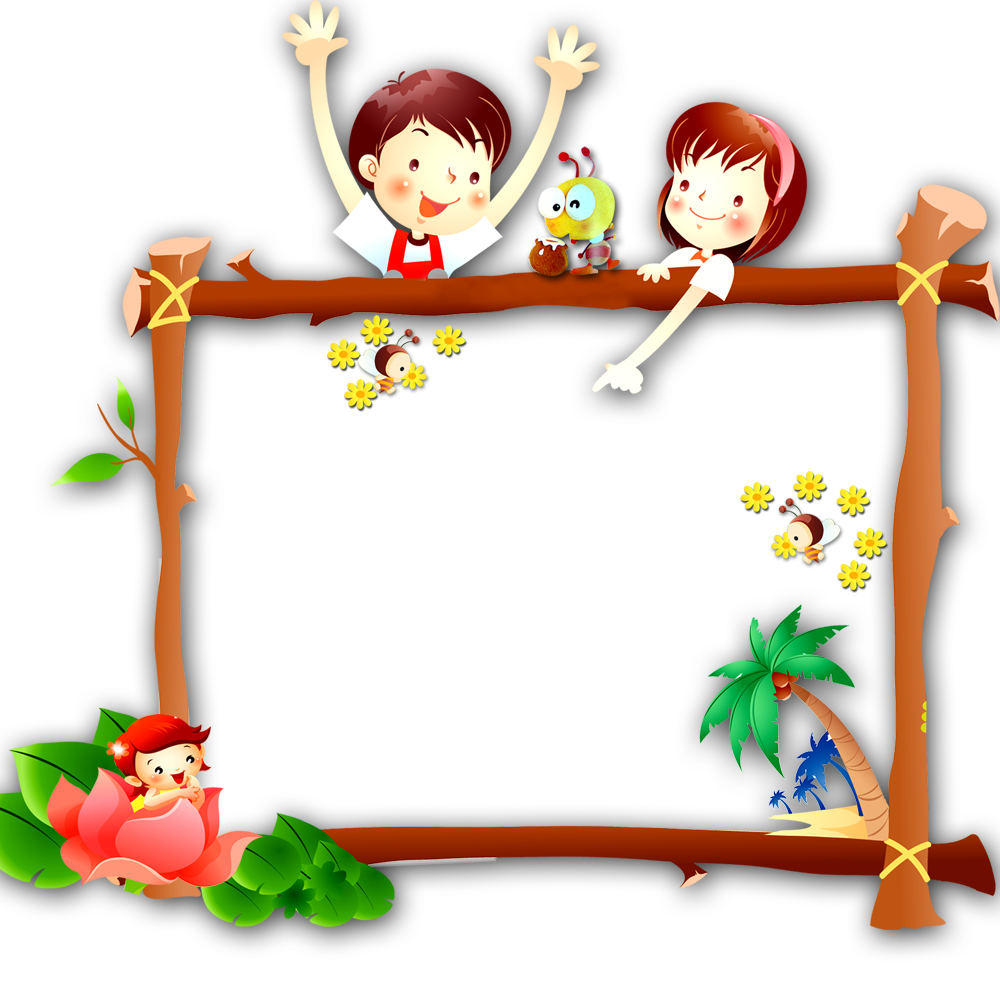 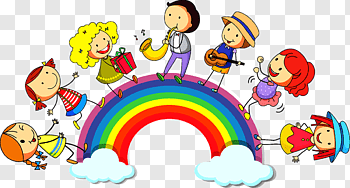 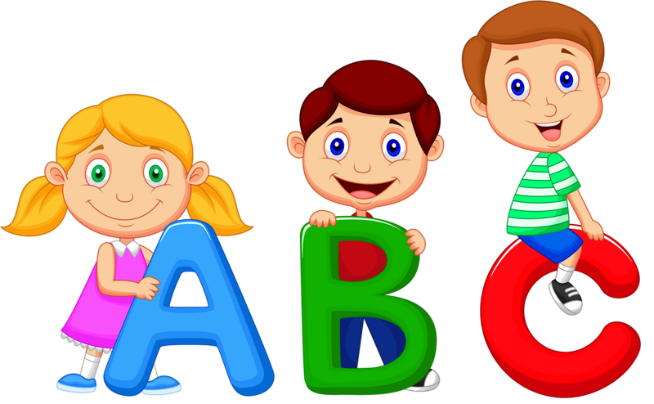 Thực hành: HỎI - ĐÁP
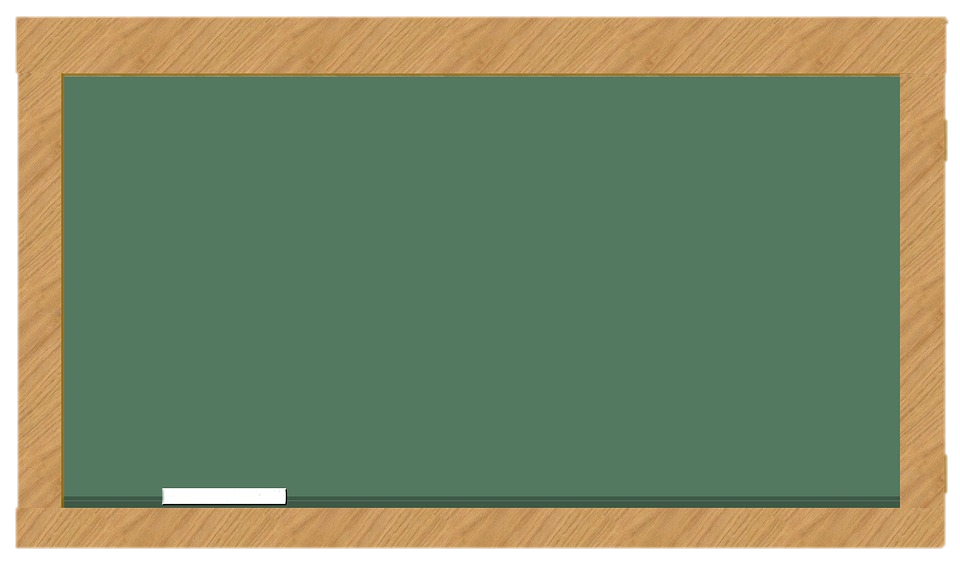 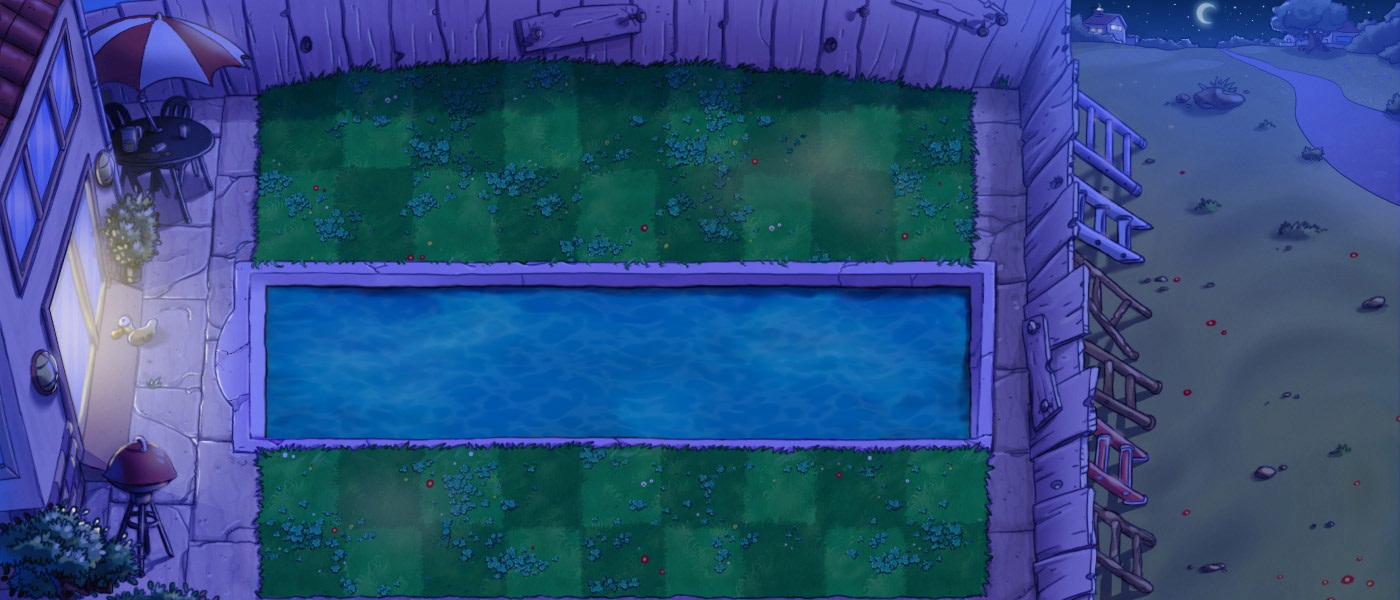 Hay hỏi đâu đâu là con gì?
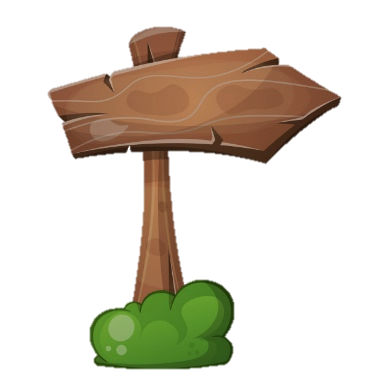 Trở về
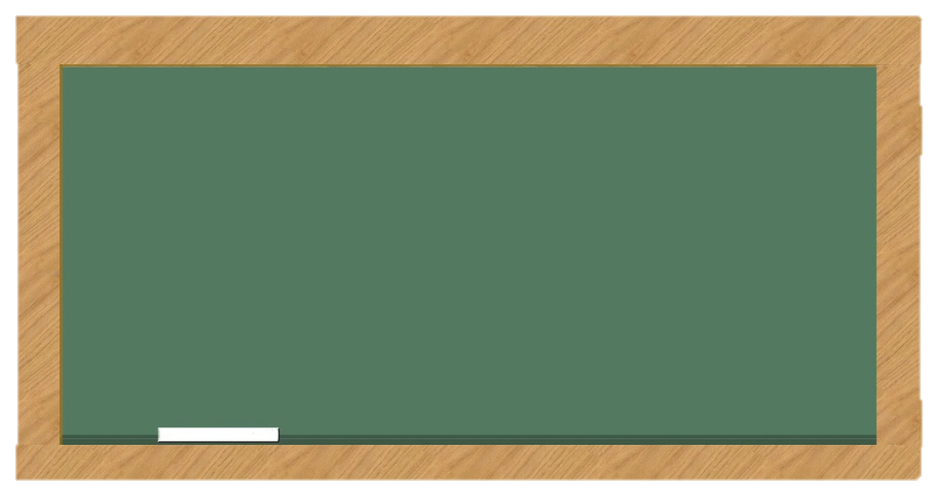 Là con chó vện
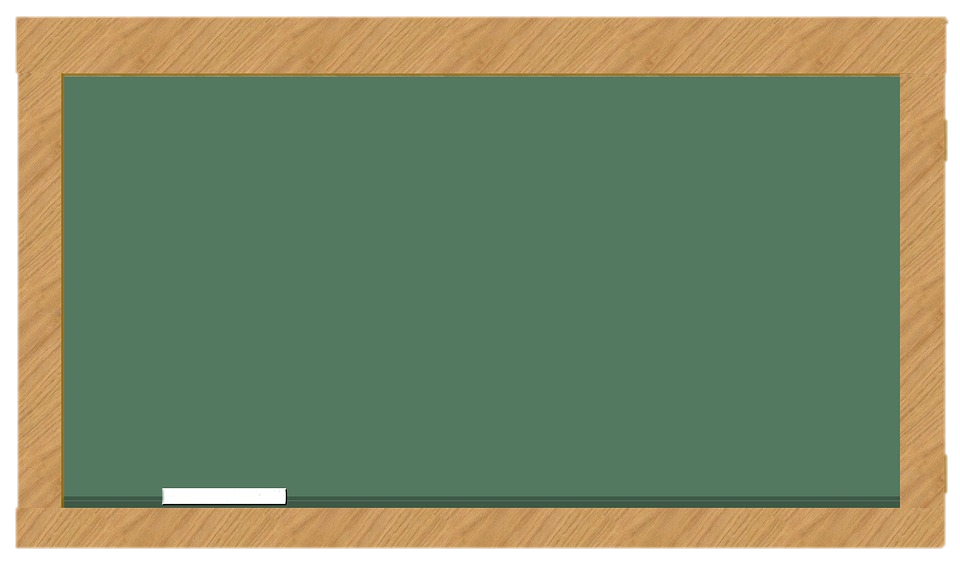 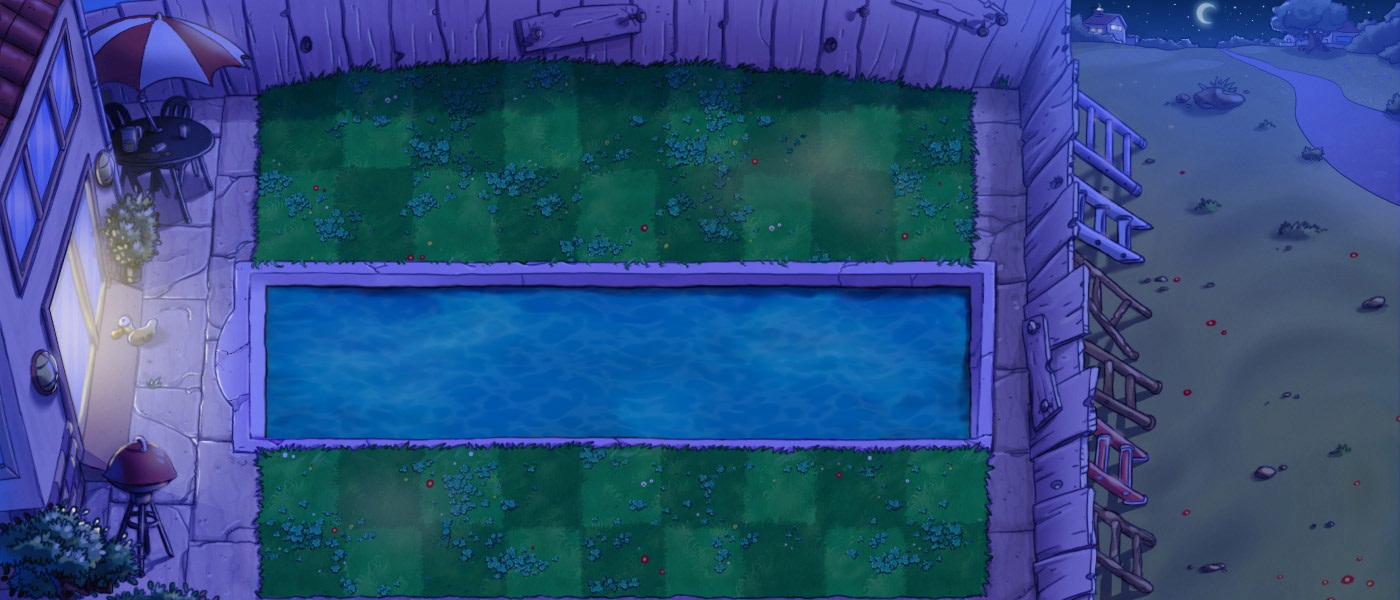 Hay chăng dây điện là con gì?
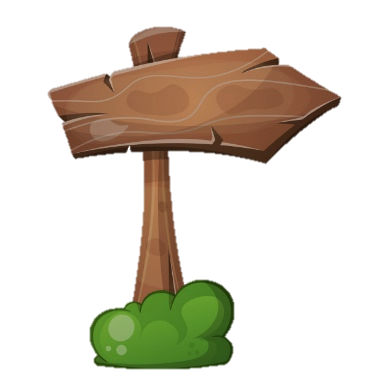 Trở về
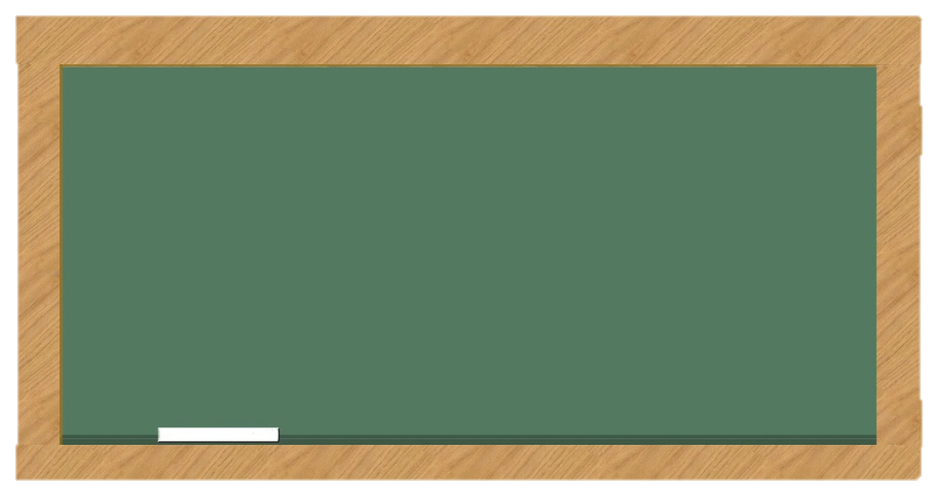 Là con nhện con
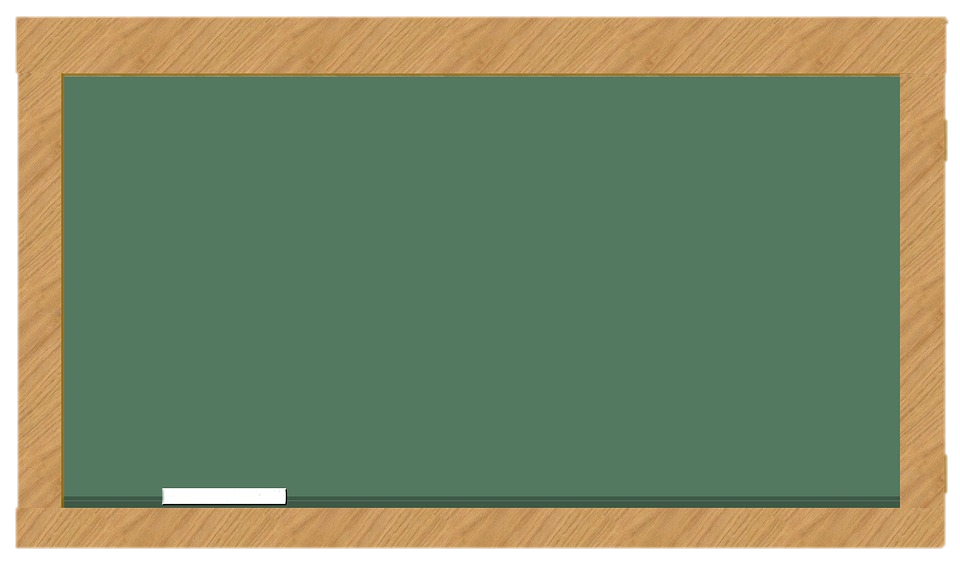 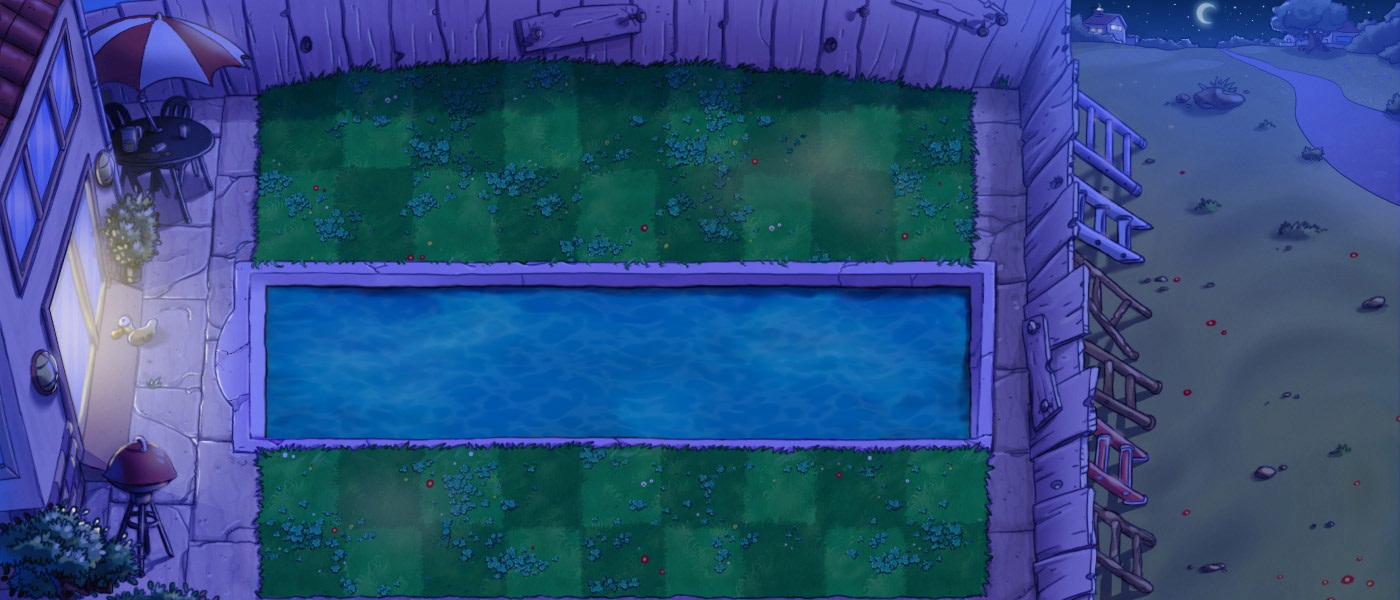 Ăn no quay tròn là cái gì?
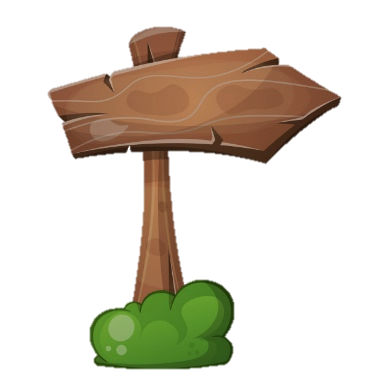 Trở về
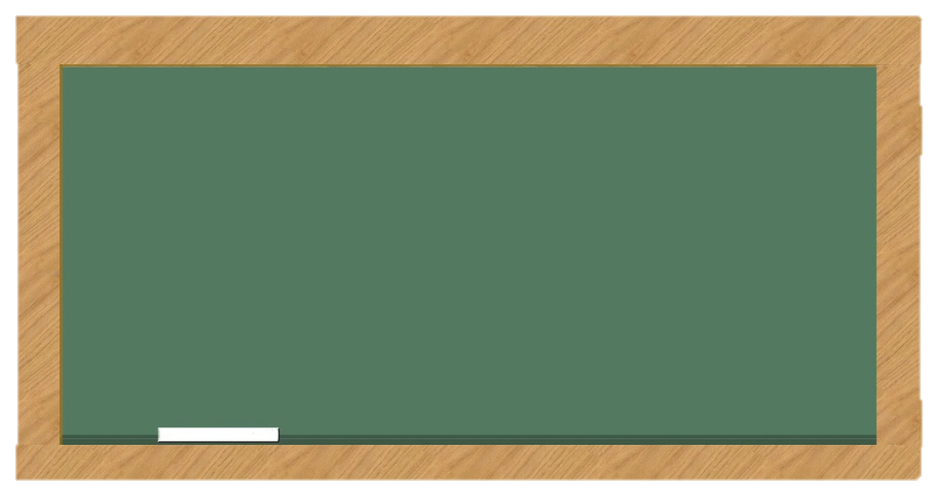 Là cối xay lúa
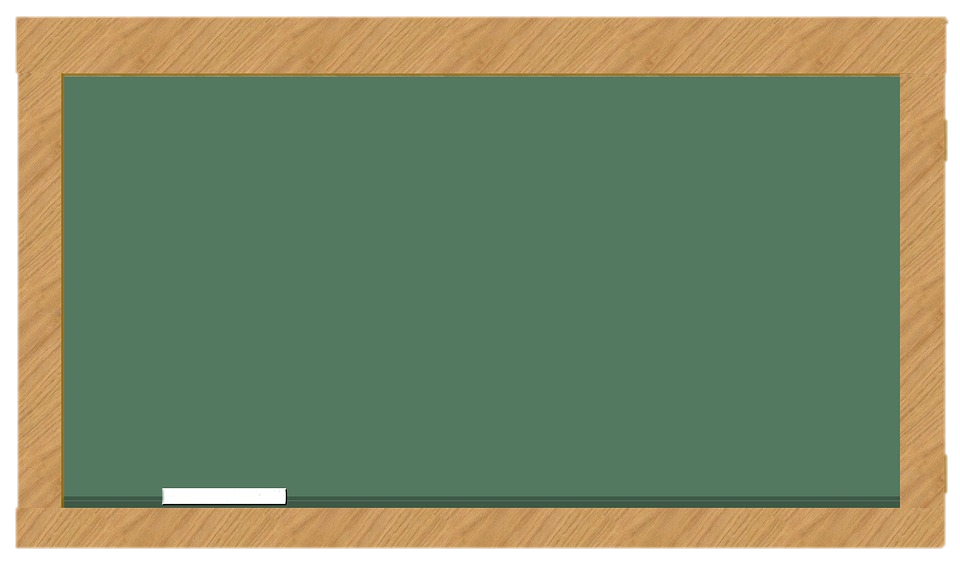 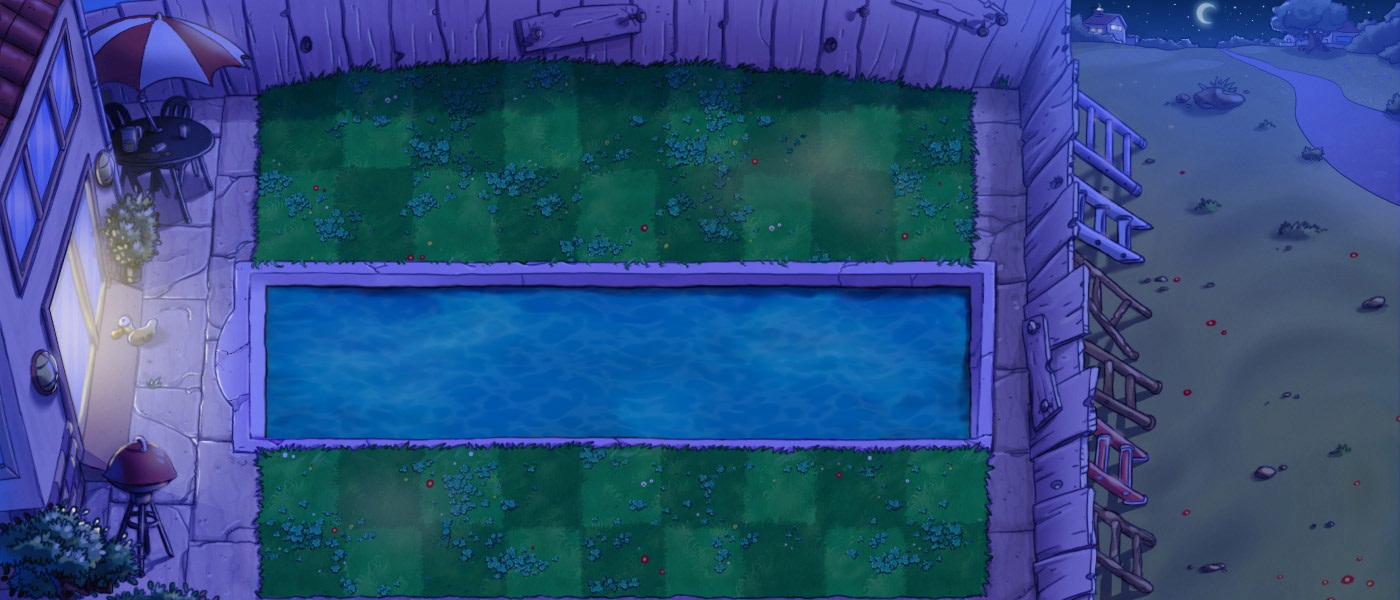 Mồm thở ra gió là cái gì?
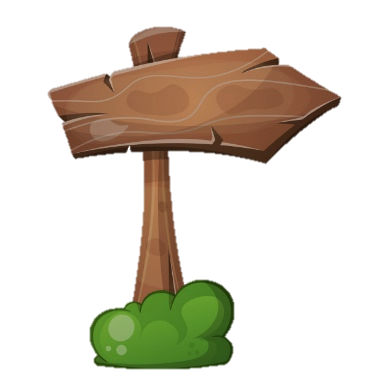 Trở về
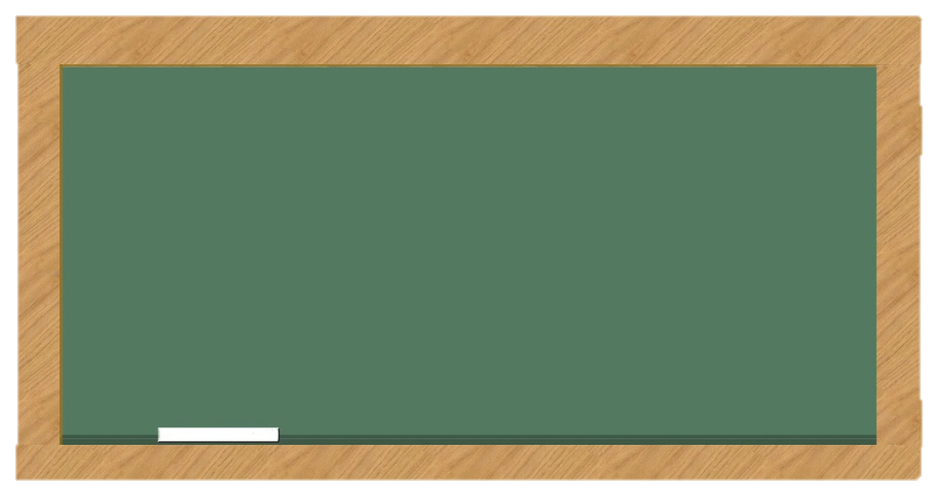 Là cái quạt hòm
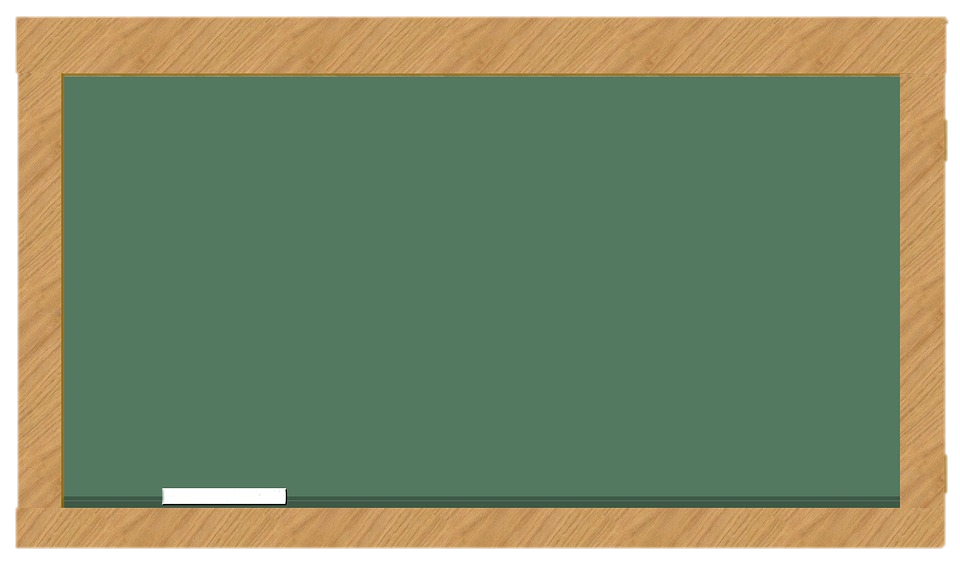 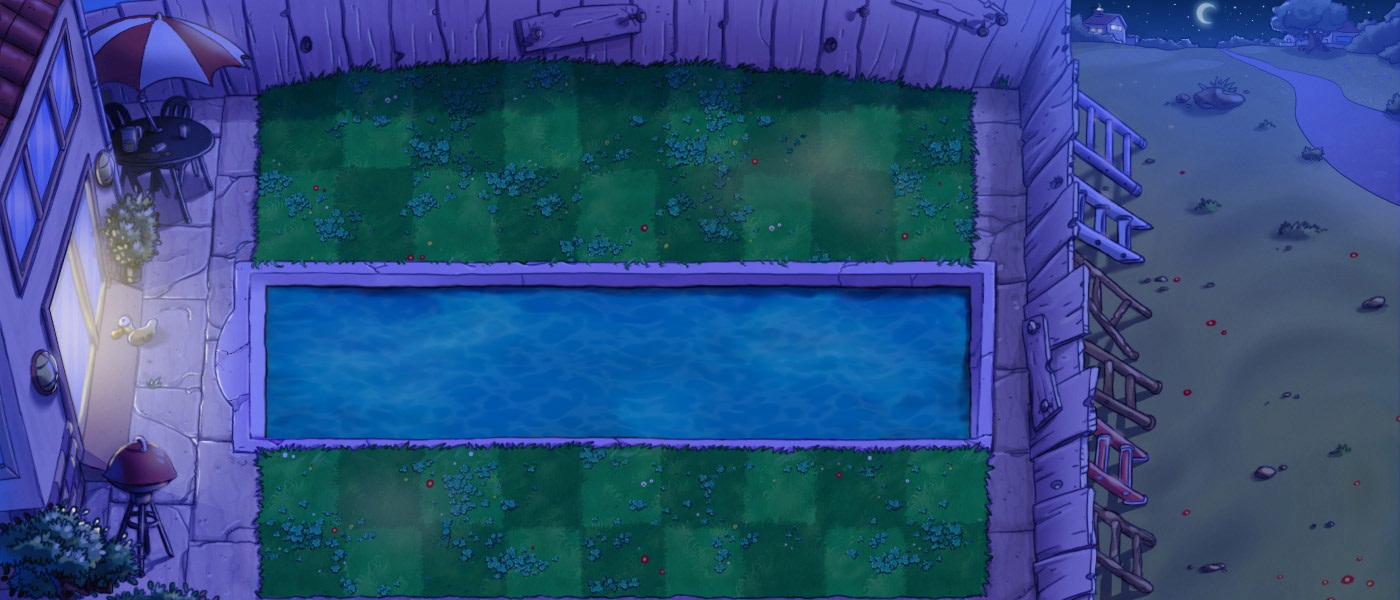 Không thèm cỏ non là cái gì?
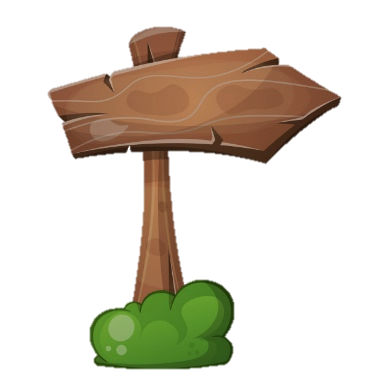 Trở về
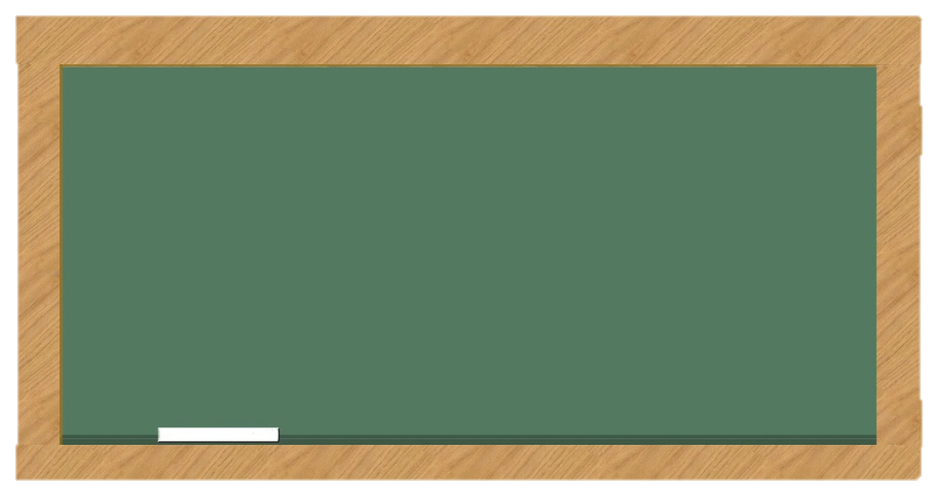 Là con trâu sắt
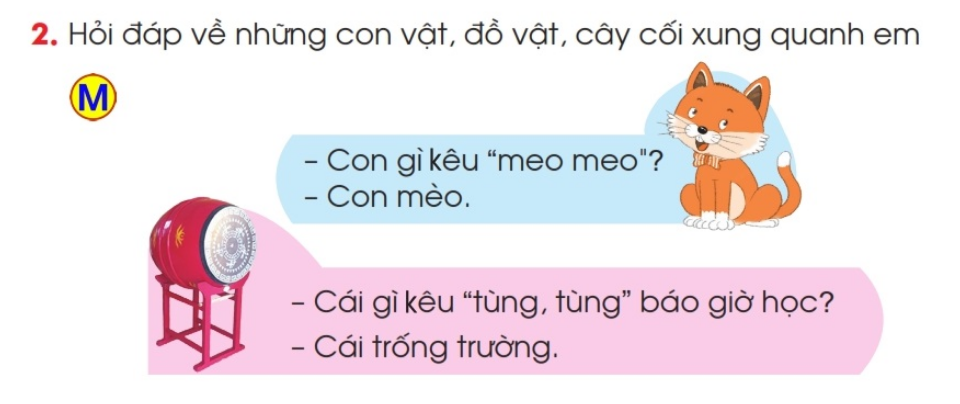 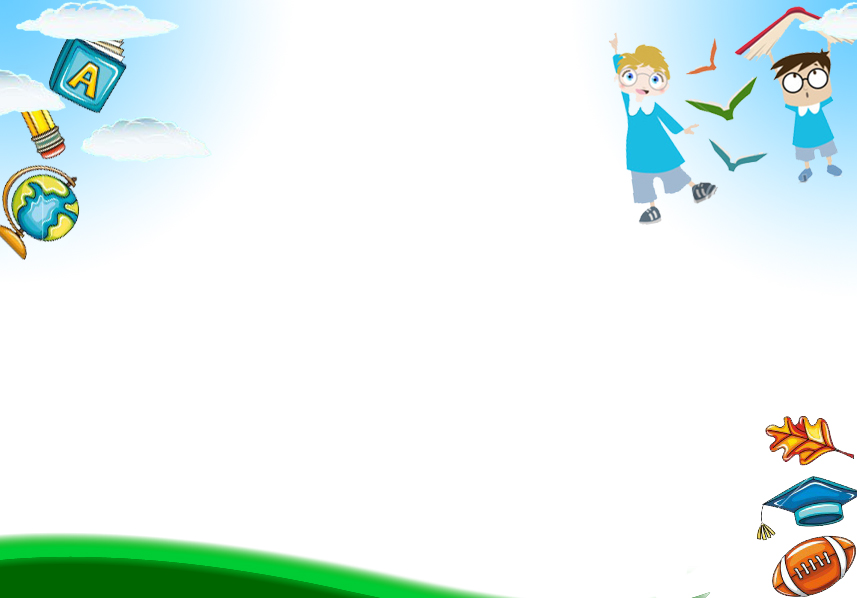 Tìm hiểu bài
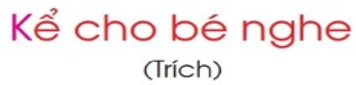 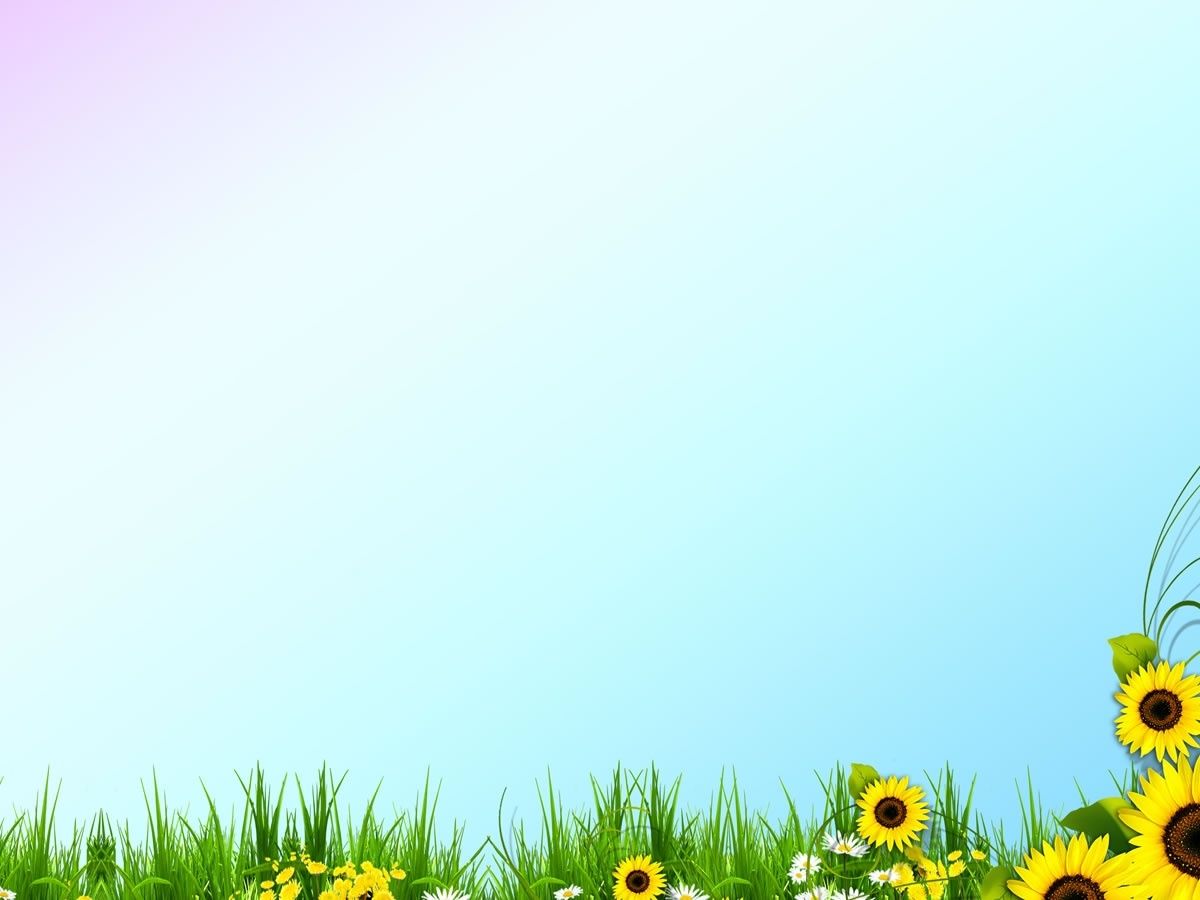 - Bài thơ giúp em hiểu điều gì ?
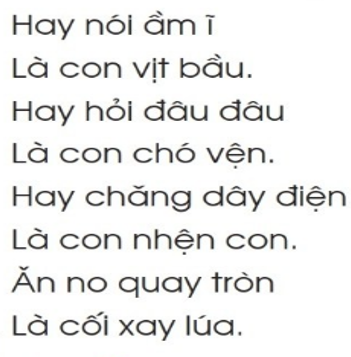 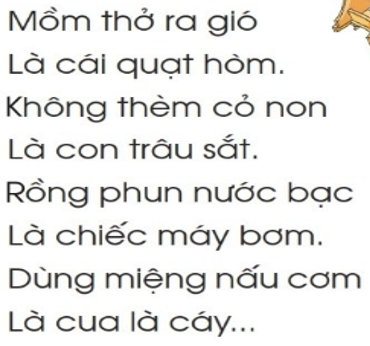 Các con vật, đồ vật quanh em có những đặc điểm thật ngộ nghĩnh, đáng yêu. Nếu yêu quý chúng và chăm chú quan sát, các em sẽ nhận ra điều đó.
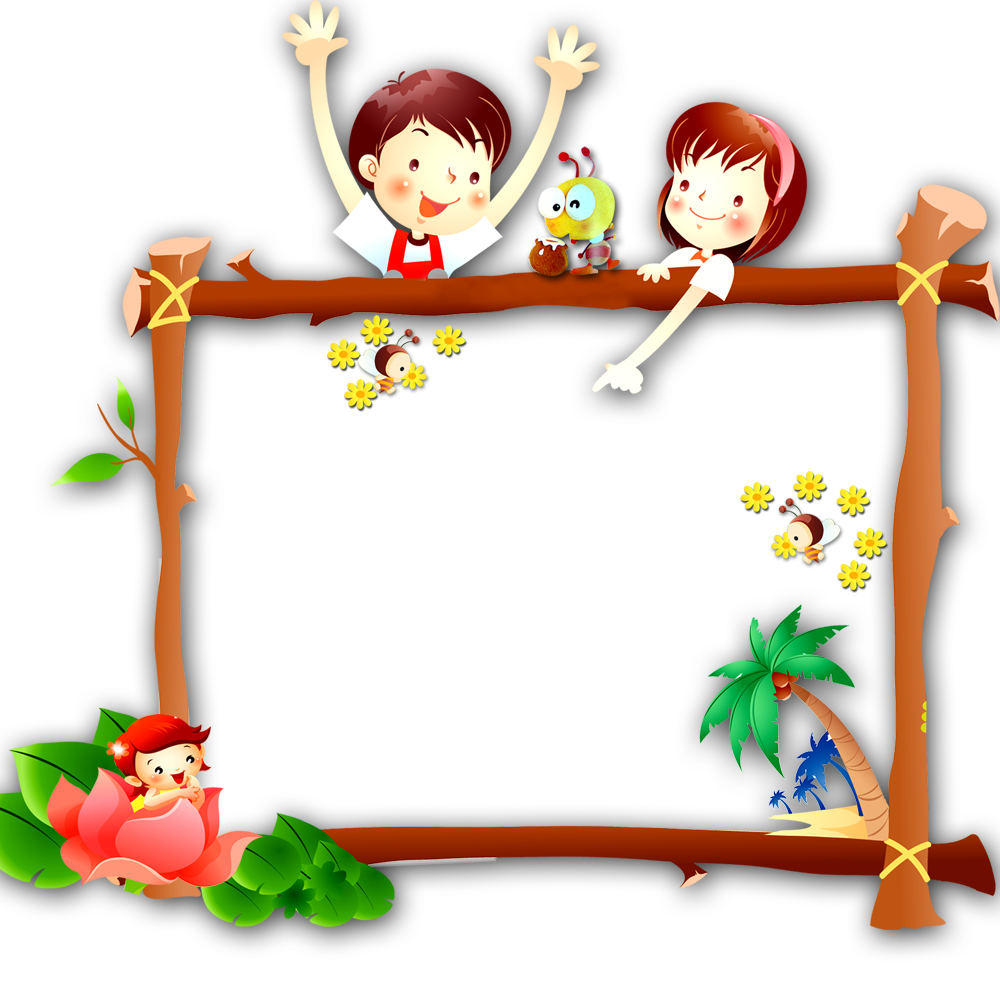 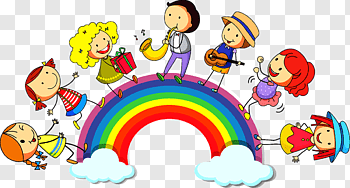 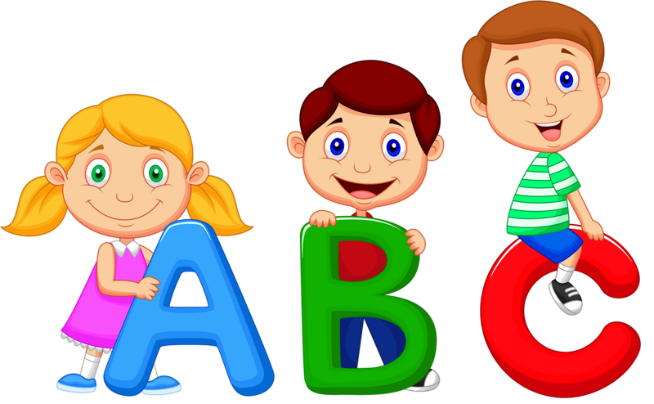 Hǌ κuℓ lŜg
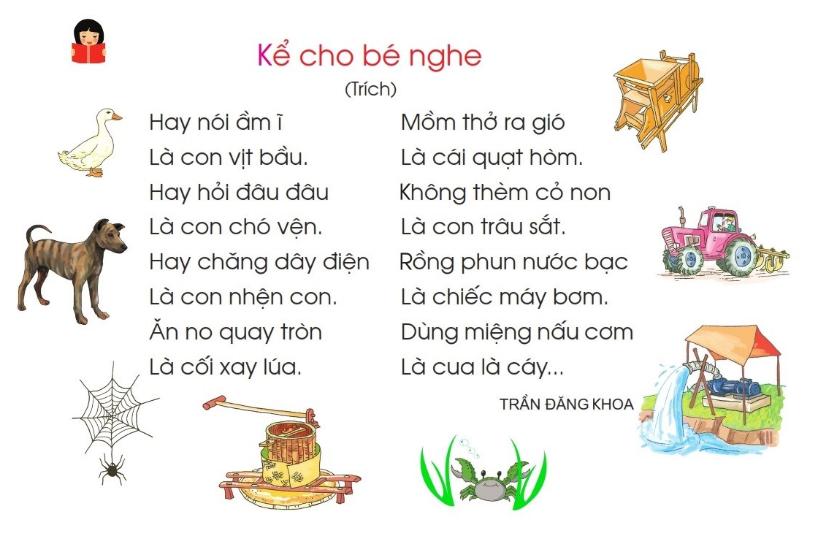 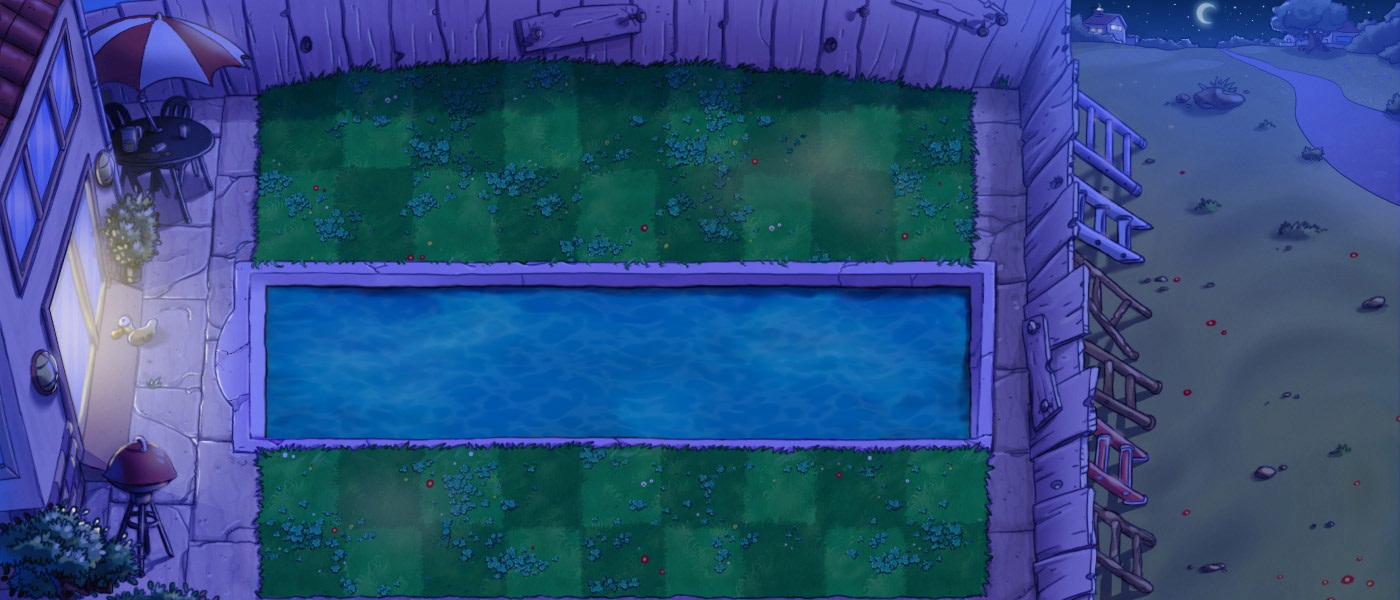 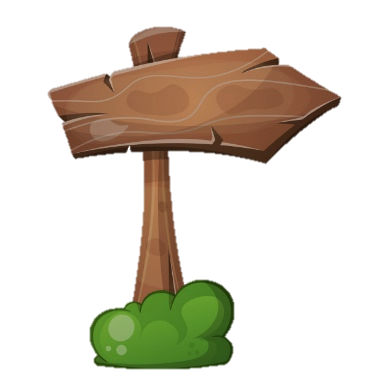 Trở về
hầy cô điền 
câu trả lời vào đây
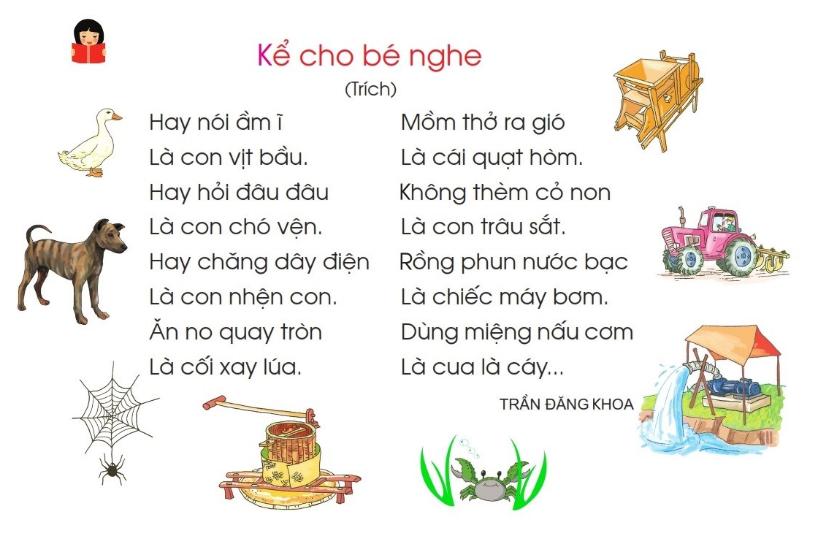 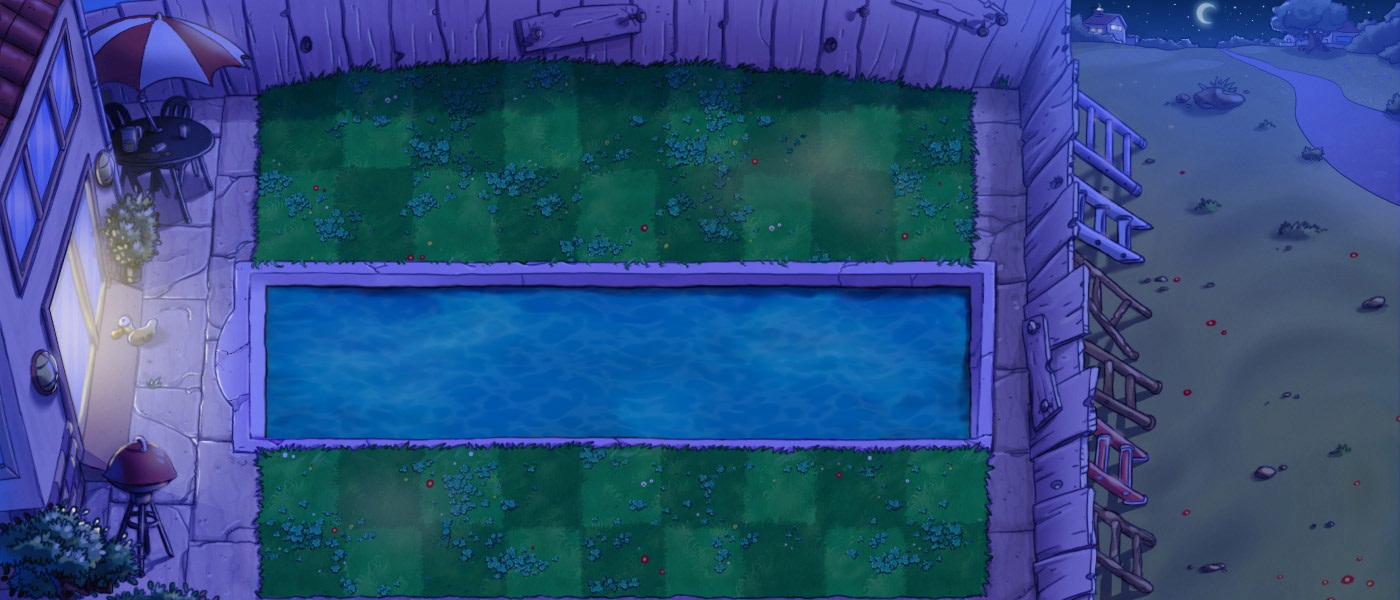 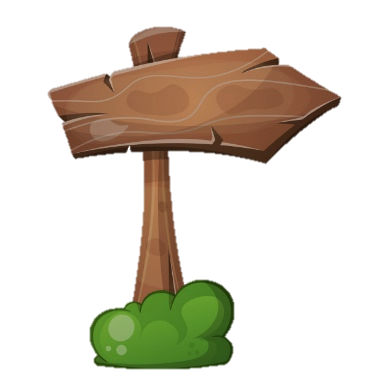 Trở về
hầy cô điền 
câu trả lời vào đây
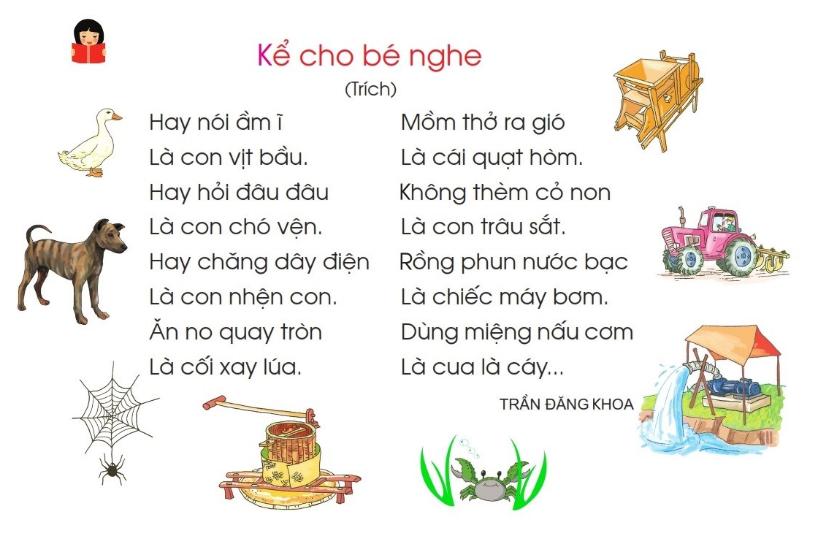 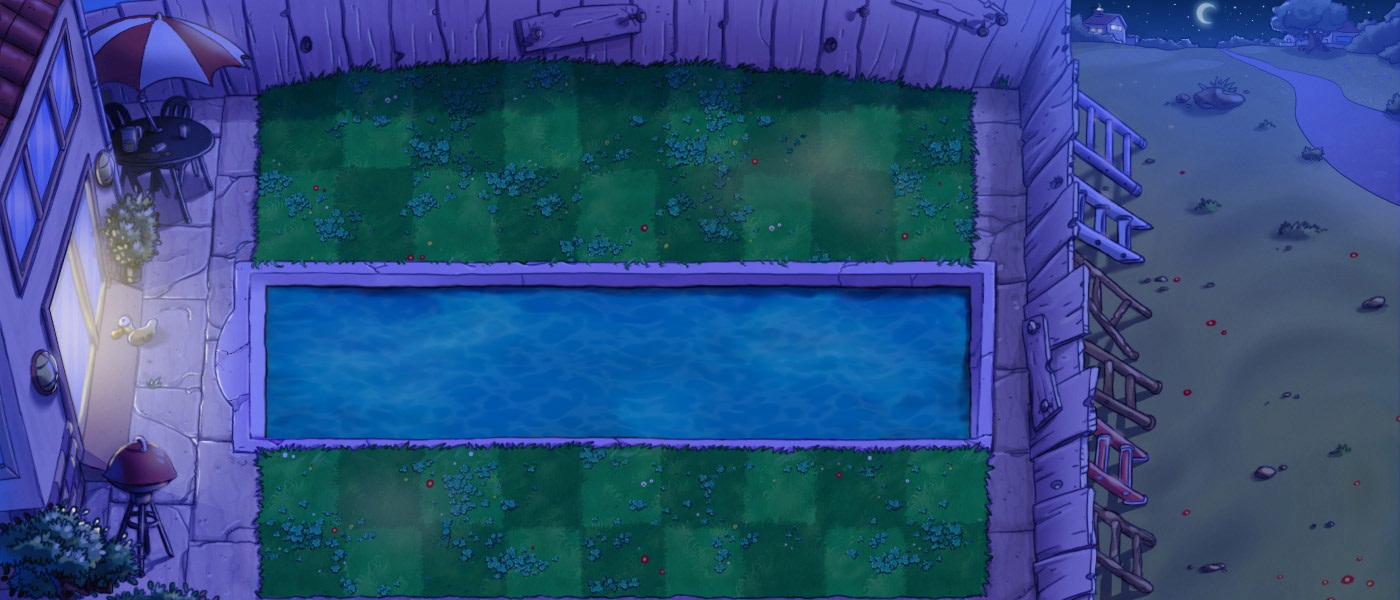 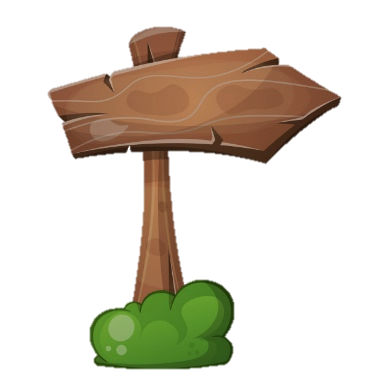 Trở về
hầy cô điền 
câu trả lời vào đây
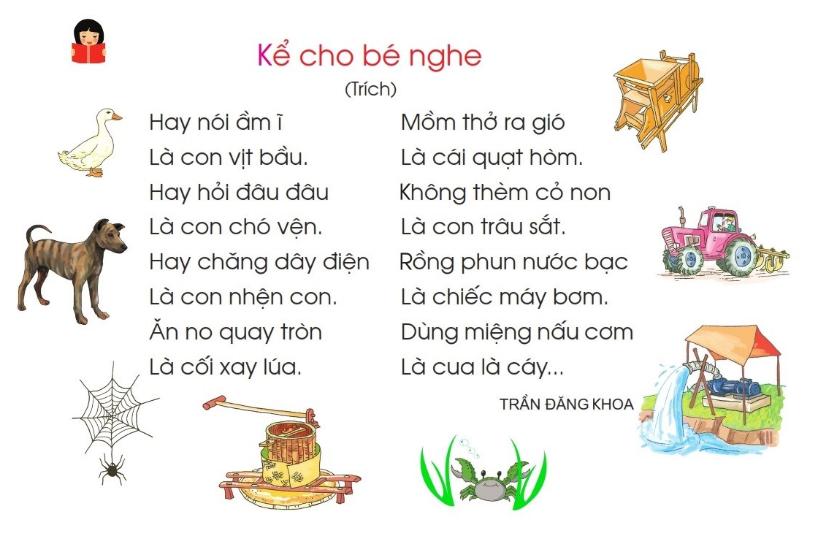 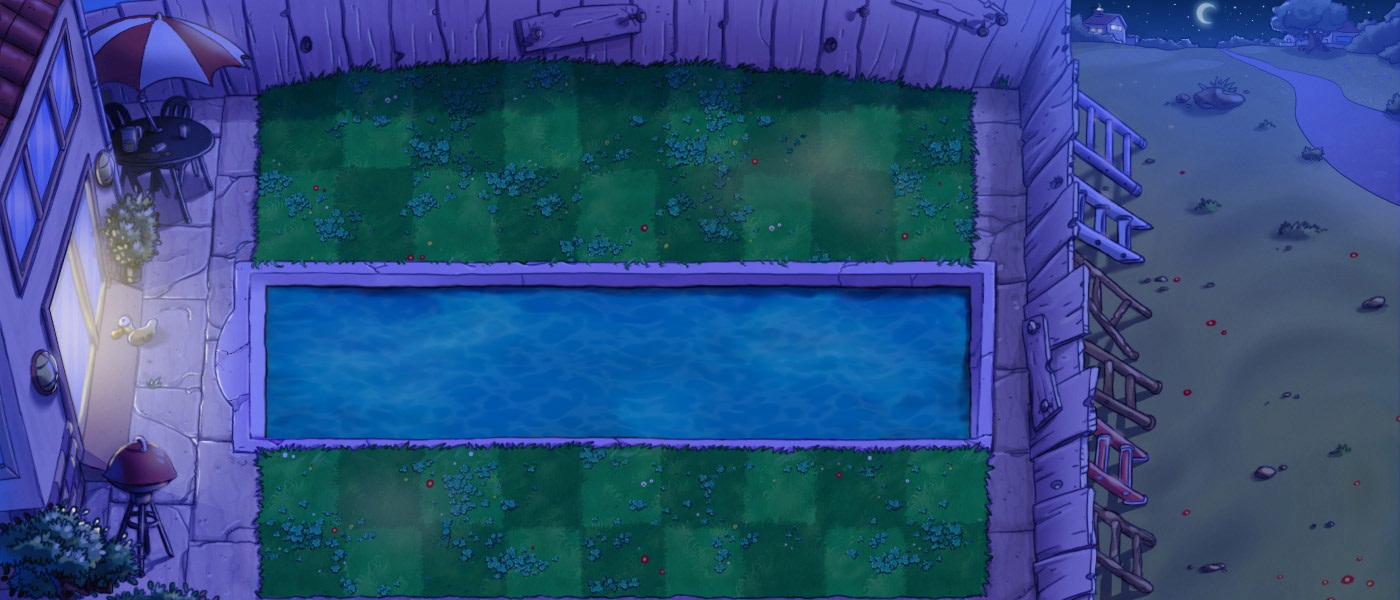 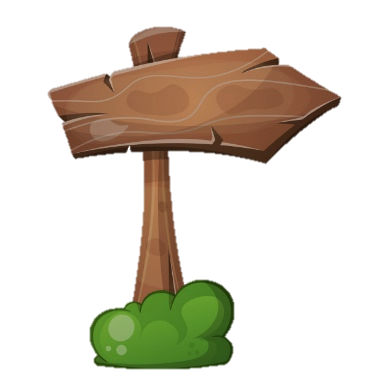 Trở về
hầy cô điền 
câu trả lời vào đây
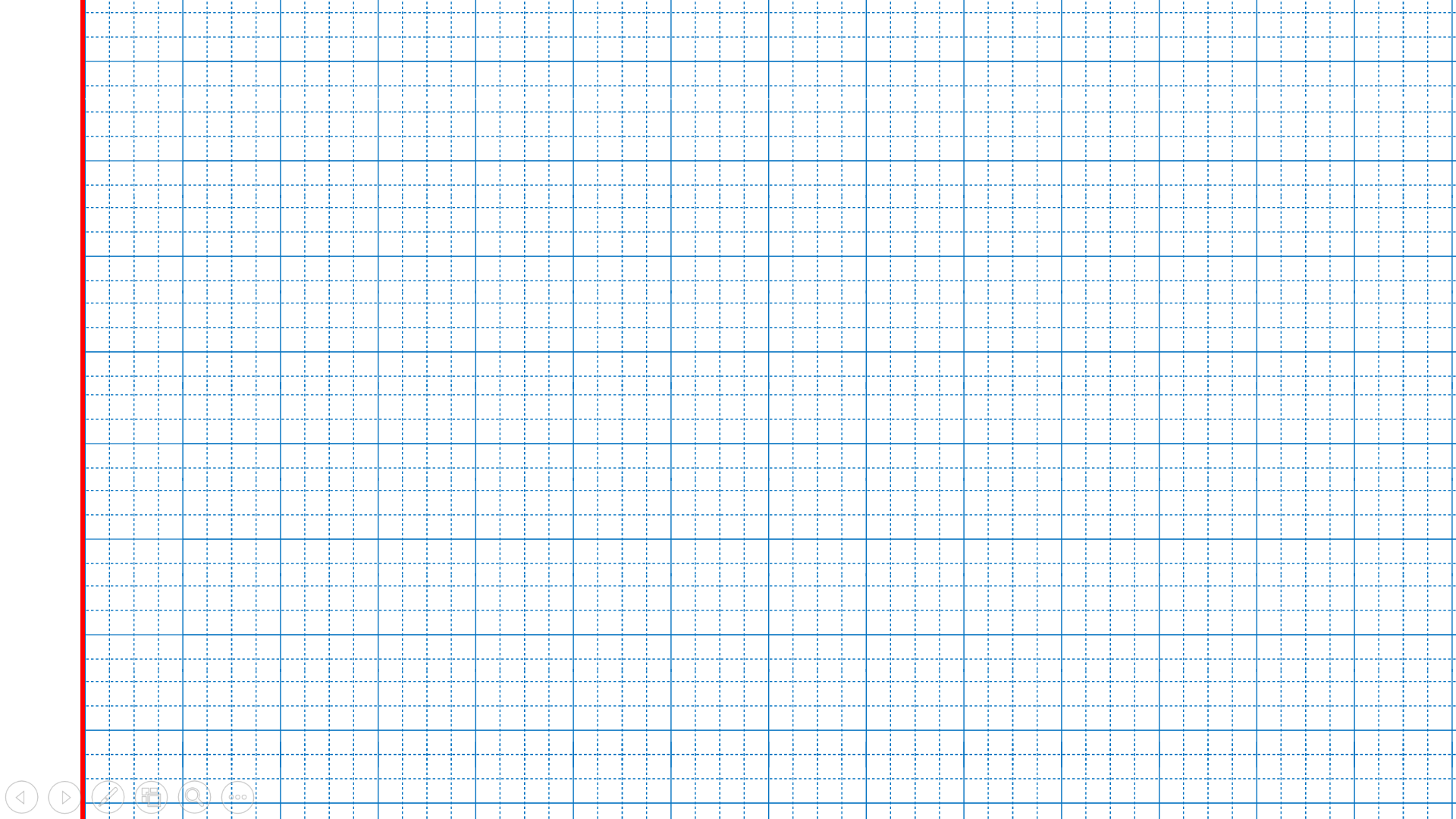 Thứ tư ngày 7 tháng 4 năm 2021
Chính tả
Kể εo χ≠ wΉ;
Hay wĀ ầm ć
Là cΪ νŻt bầu.
Hay hĈ đâu đâu
Là cΪ εó ωϚn.
Hay εăng dây đΗİn
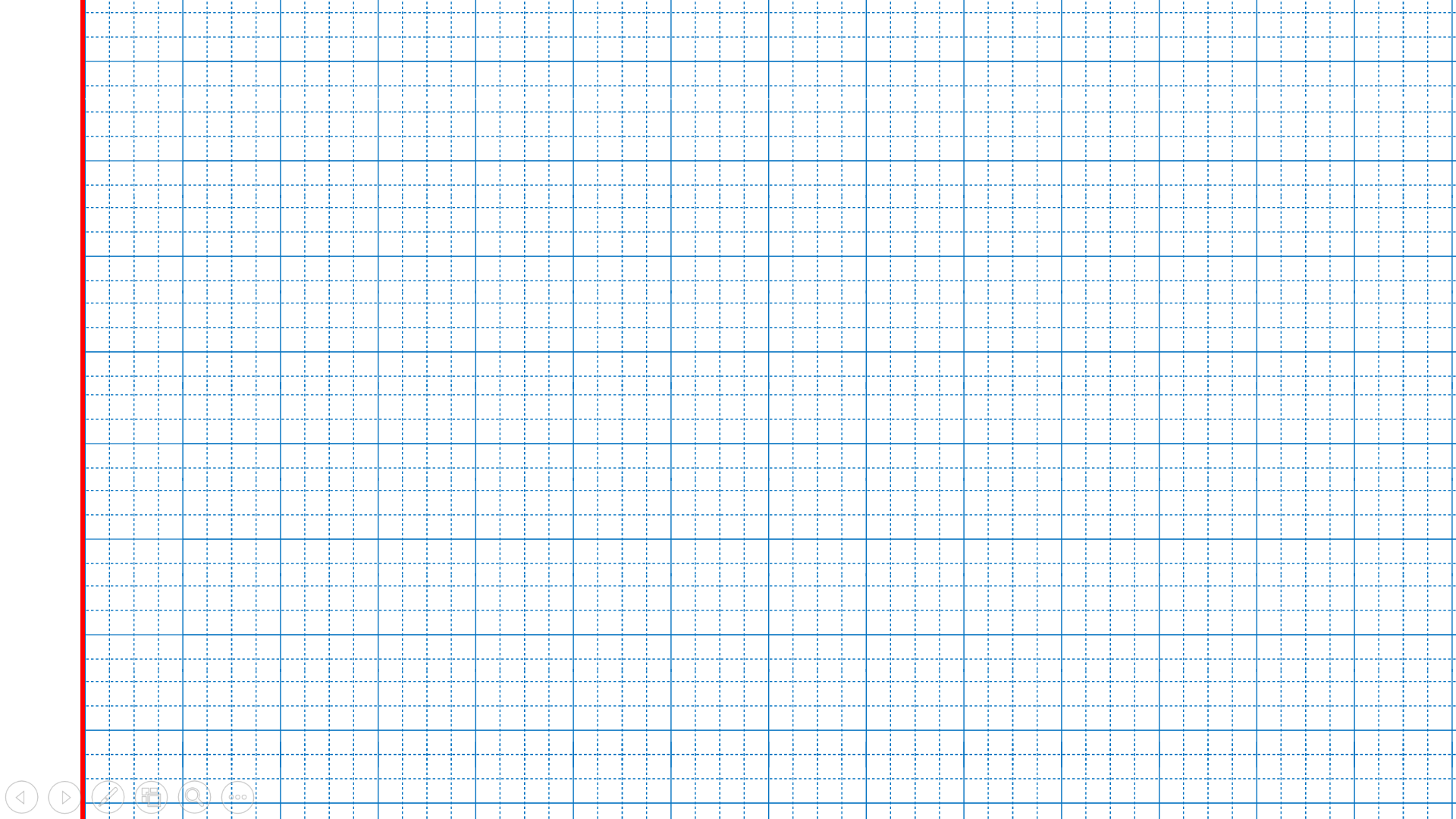 Hay εăng dây đΗİn
Là cΪ ·İn cΪ.
Ăn wo Ǖίay ǇrŜ
Là cĒ xay lúa.
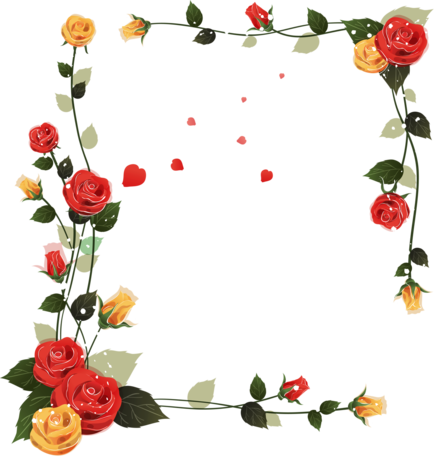 Dặn dò:
Về nhà con đọc (hoặc kể) cho người thân nghe câu chuyện 
Kể εo χ≠ wΉ;  nhé!
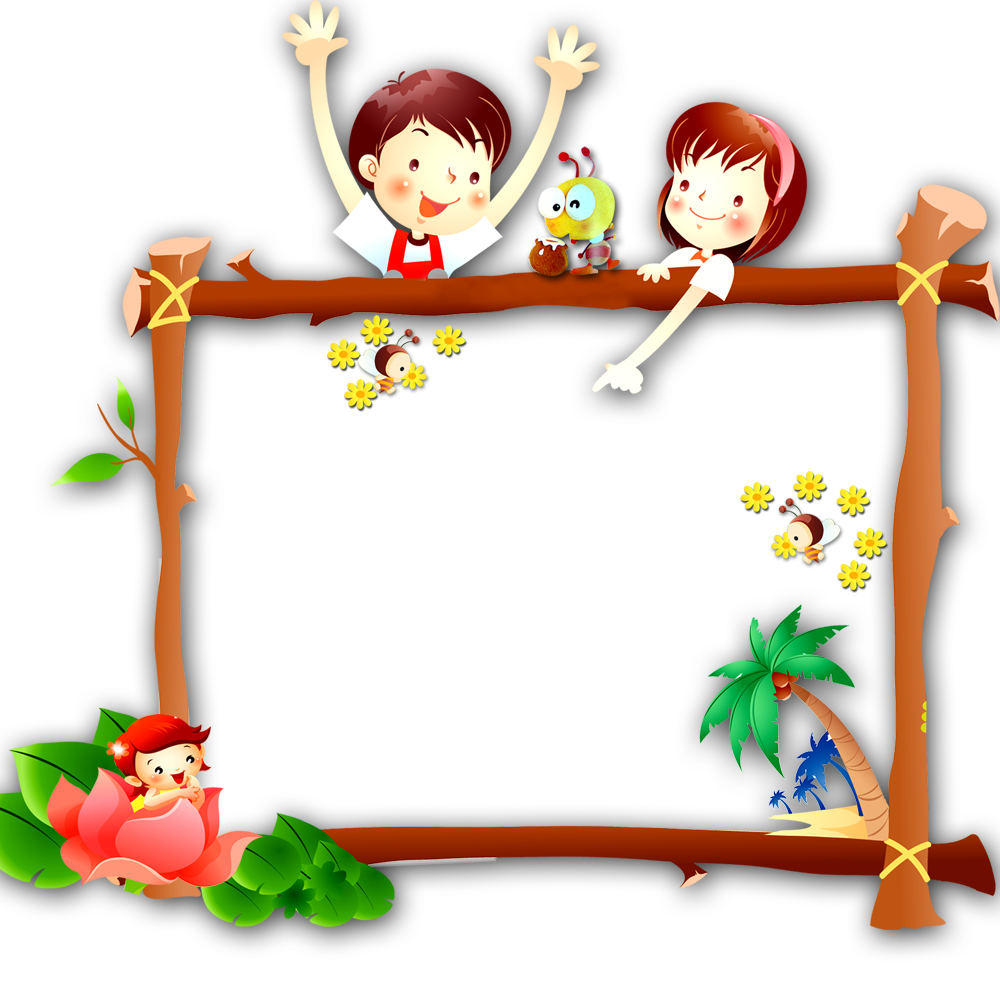 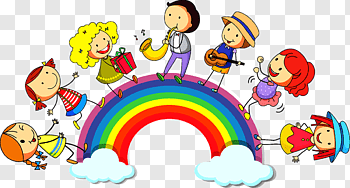 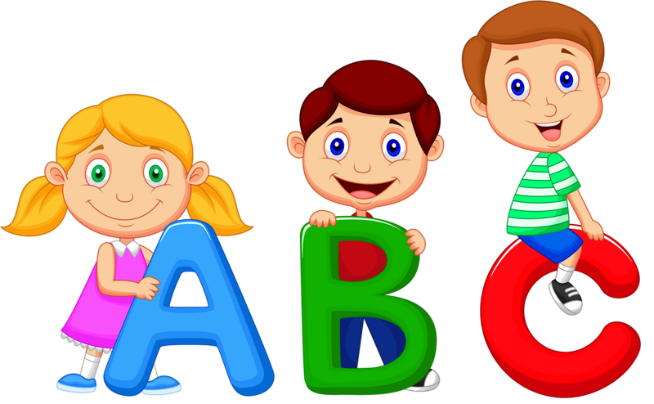 Hẹn gặp lại
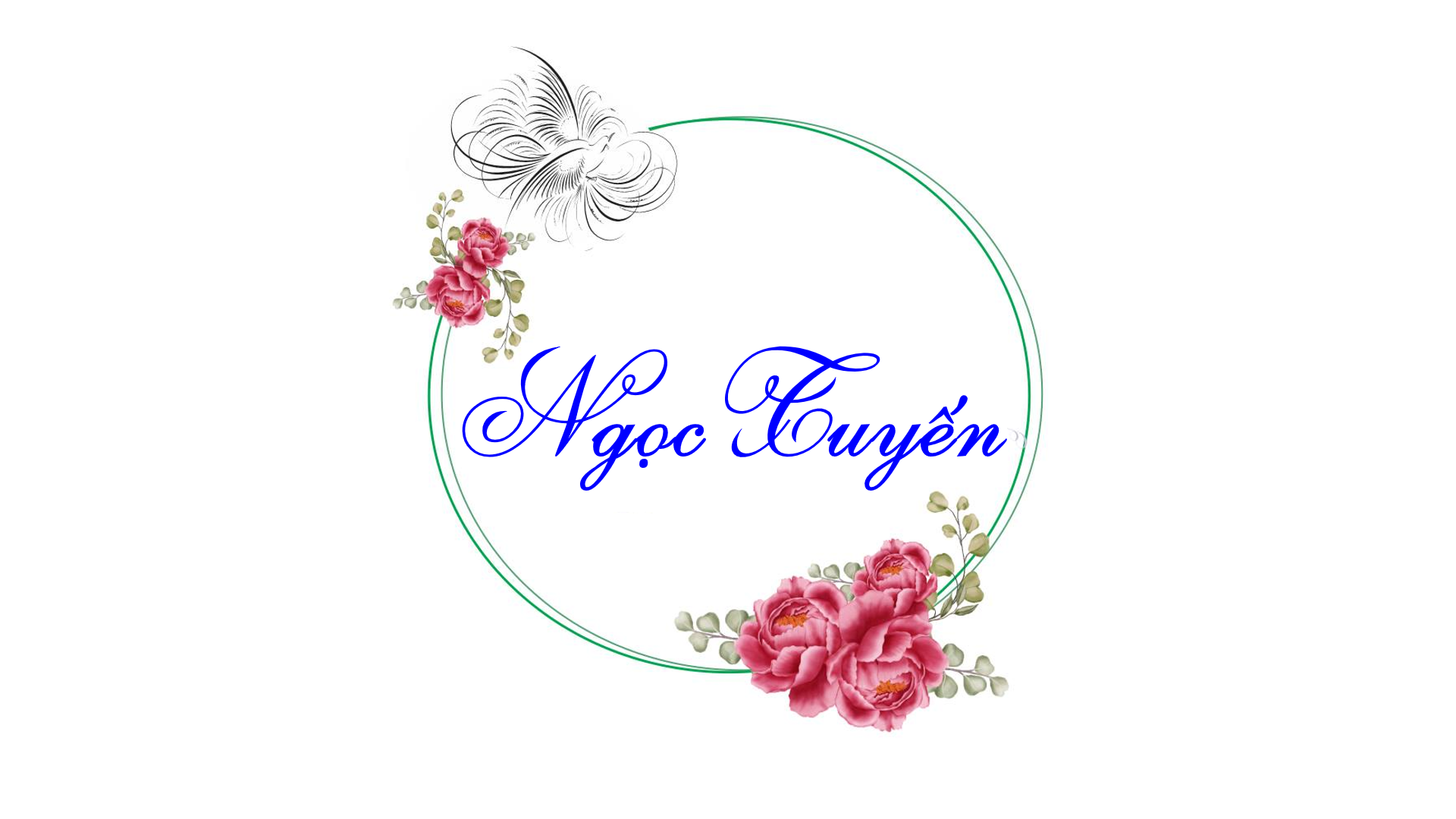